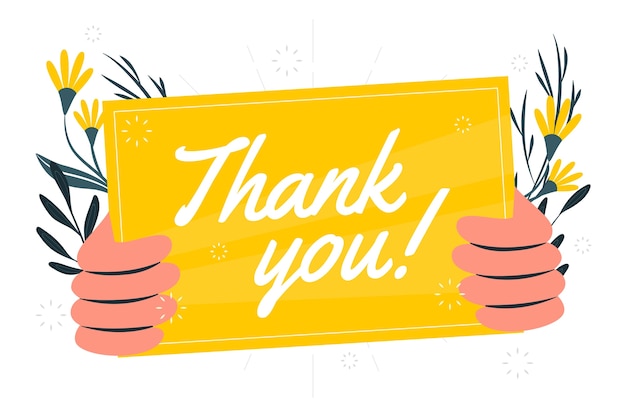 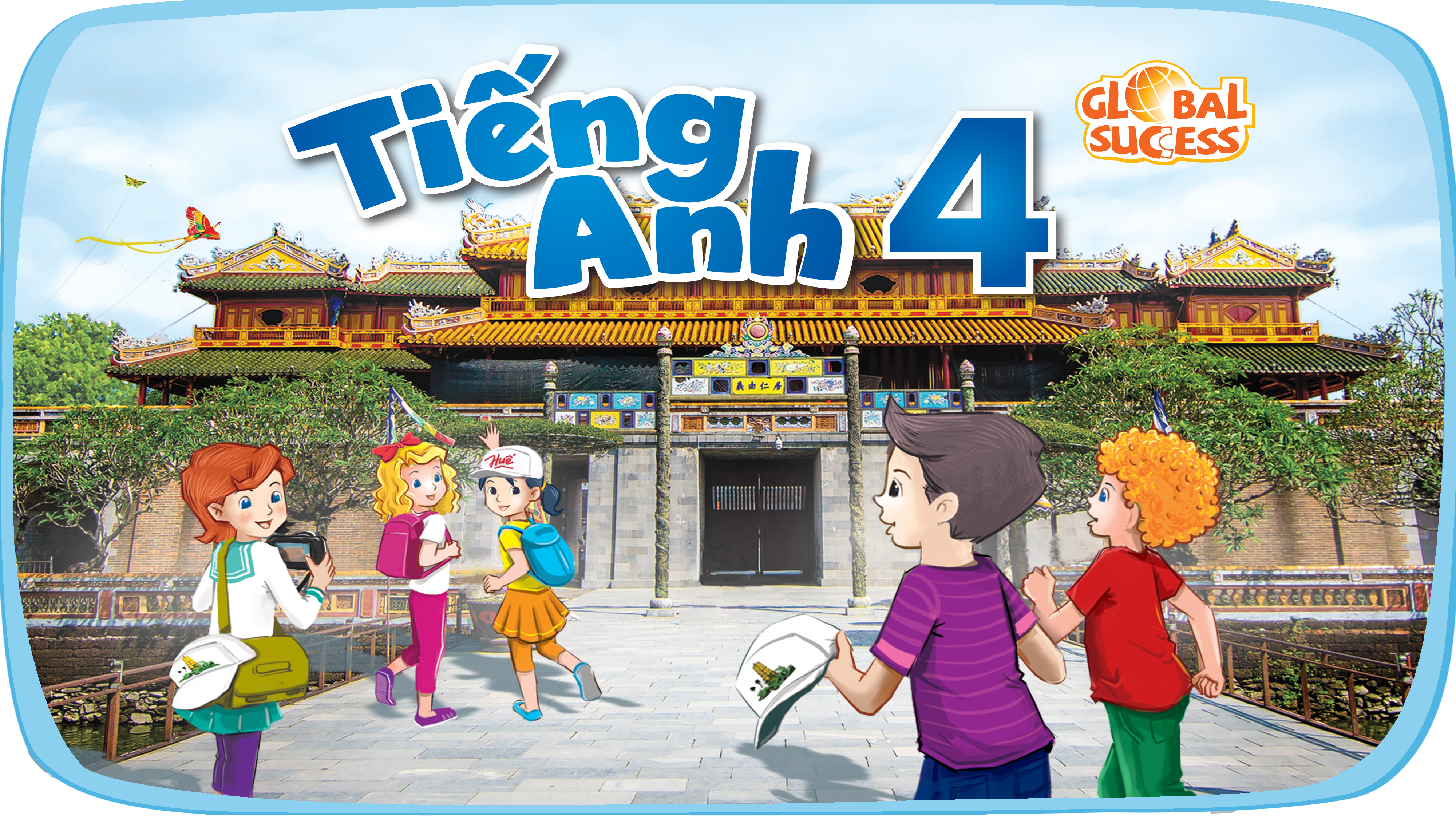 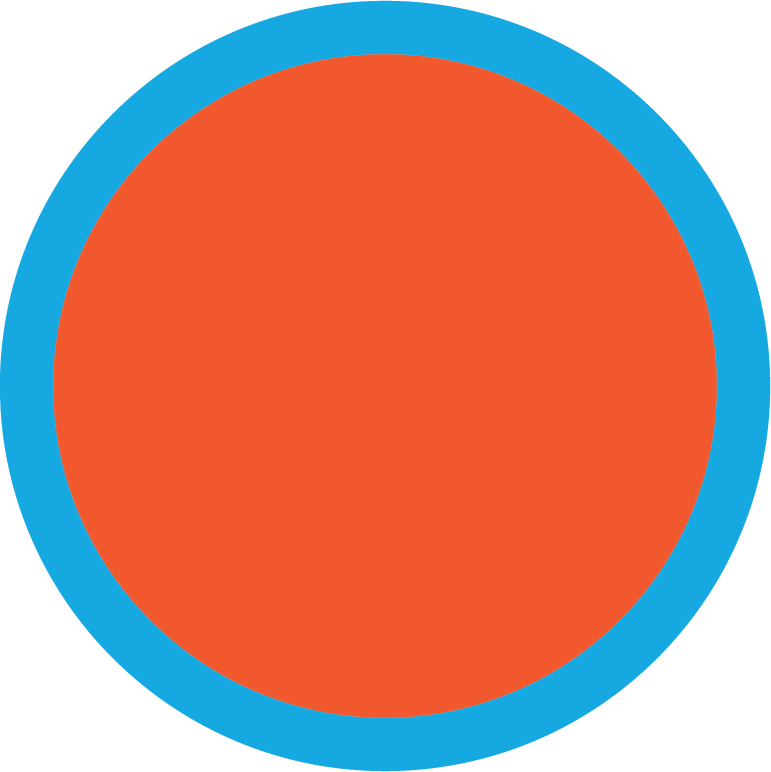 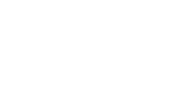 9
Our sports day
Lesson 3 - Period 5
TABLE OF CONTENTS
01
02
Review
Listen and repeat.
03
04
Listen and circle.
Let’s chant.
01
Review
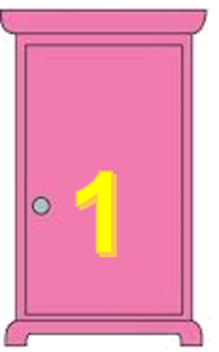 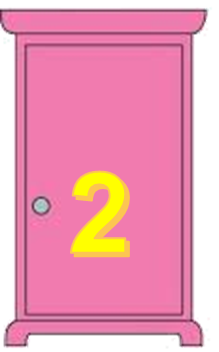 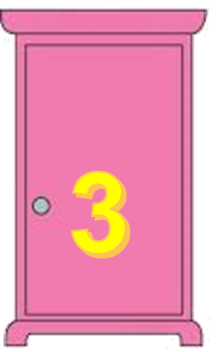 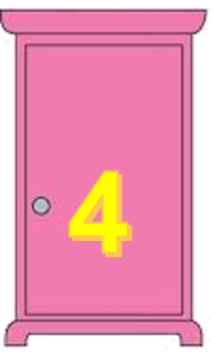 TEAM 1
TEAM 2
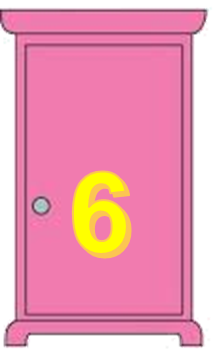 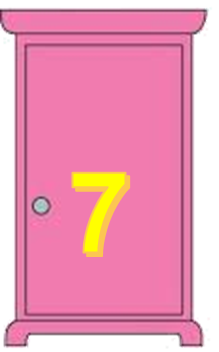 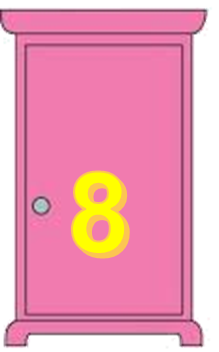 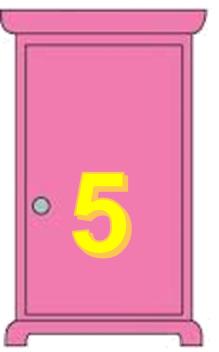 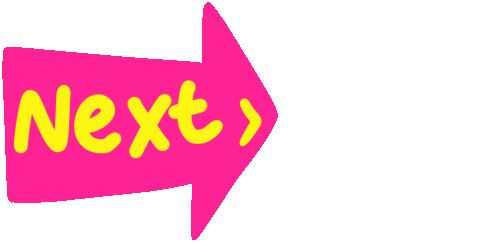 When’s your sports day?
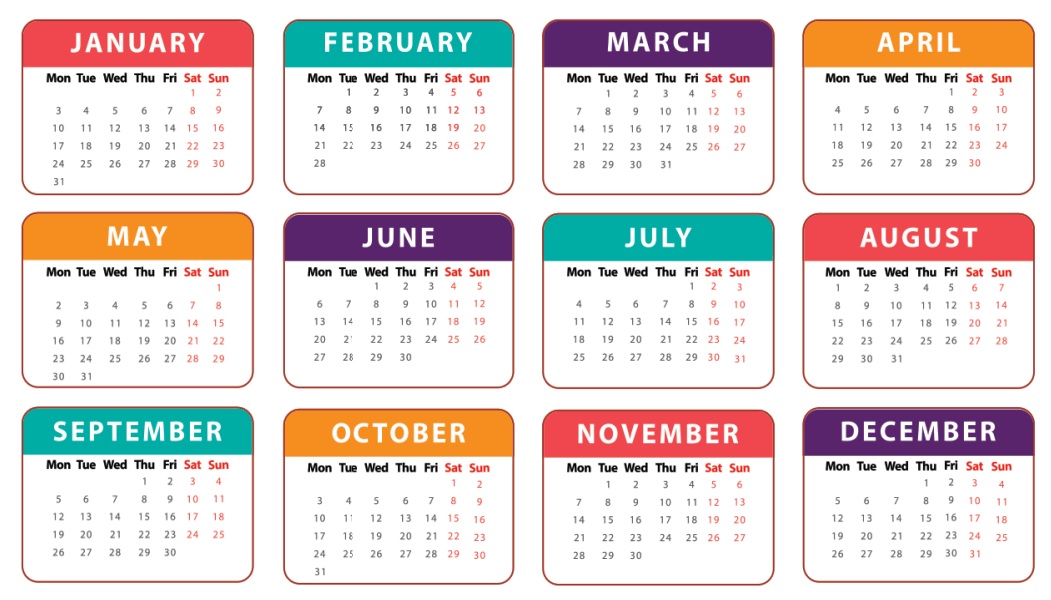 It’s in June.
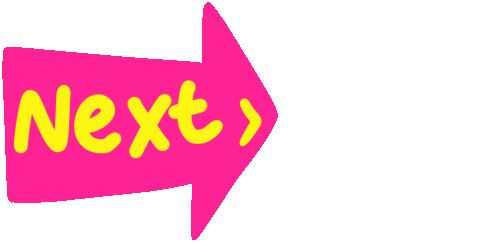 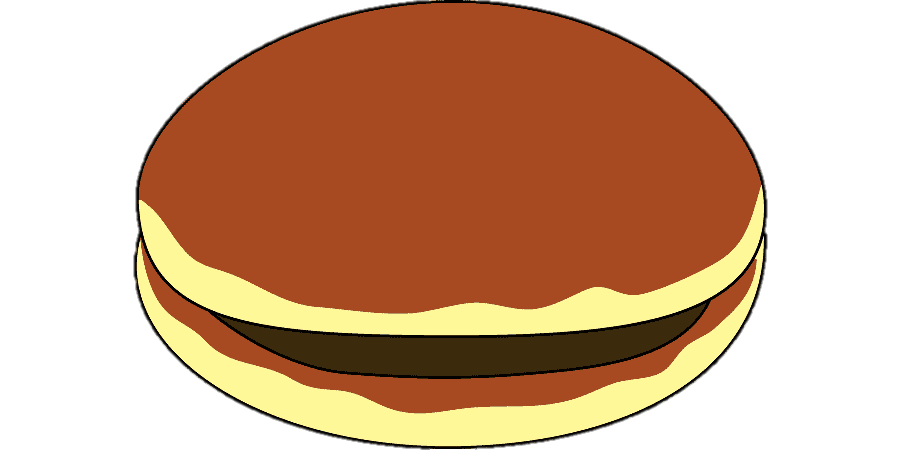 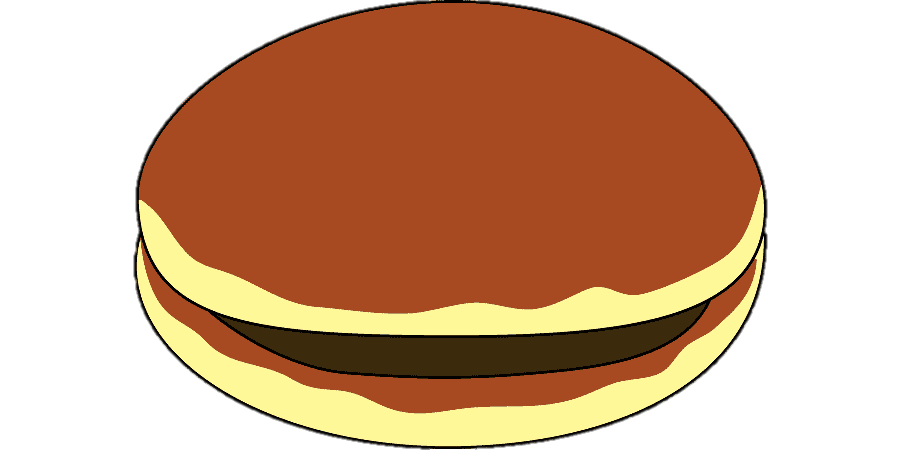 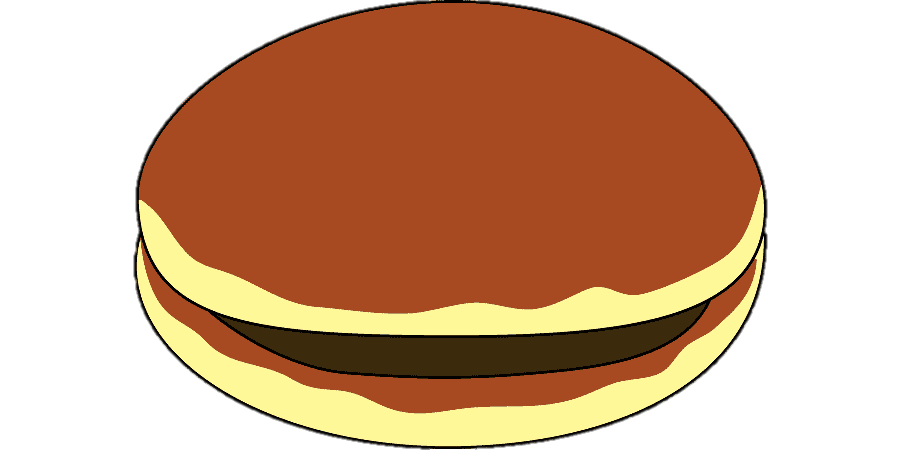 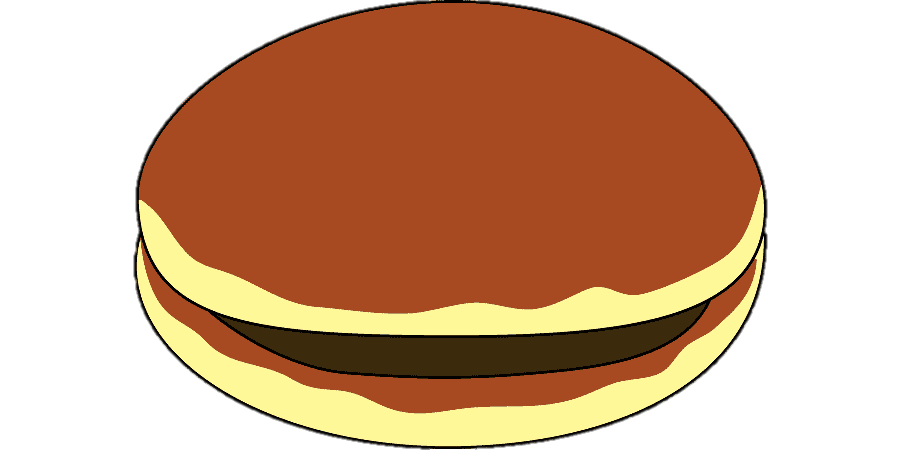 4 points
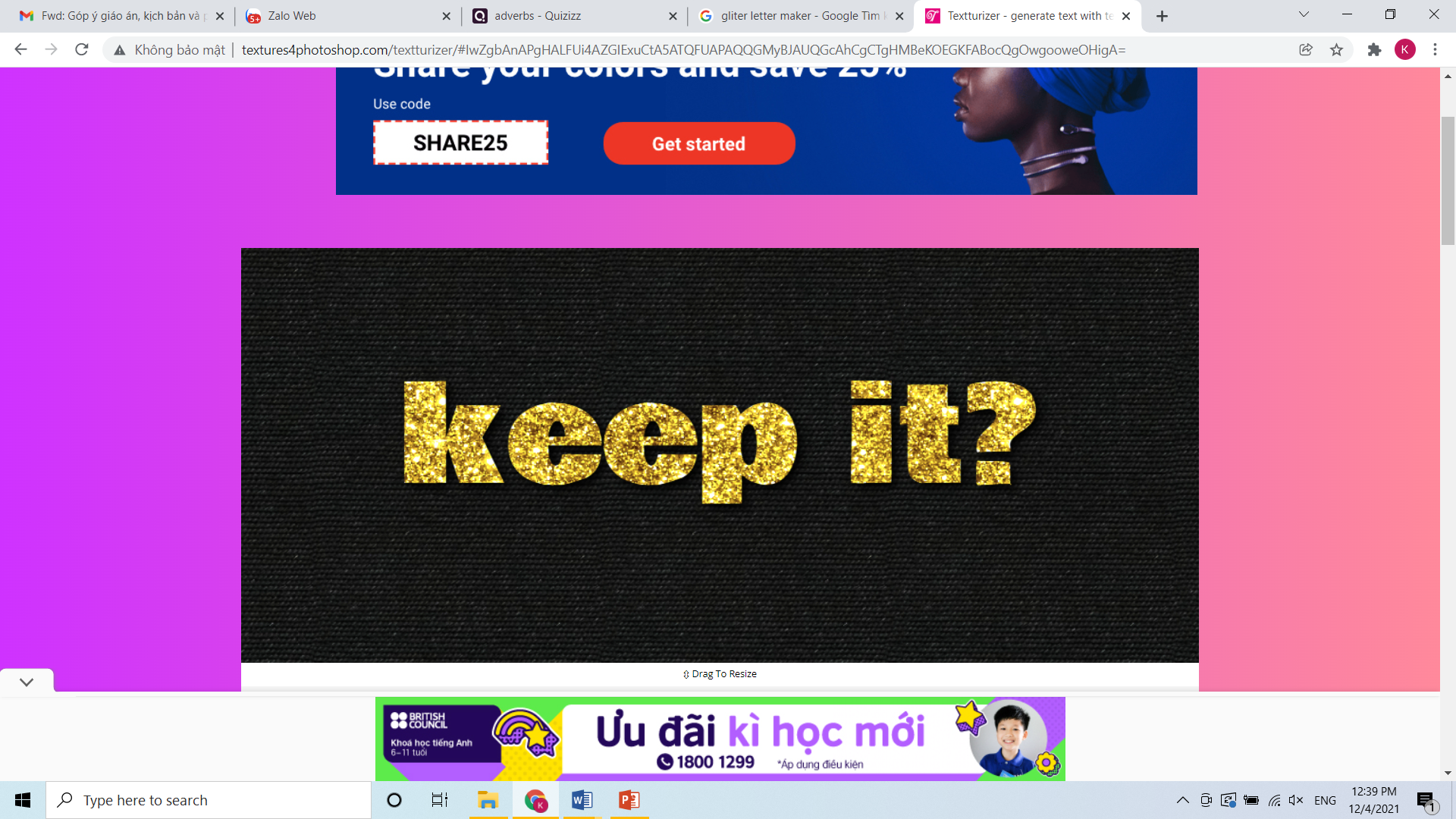 or
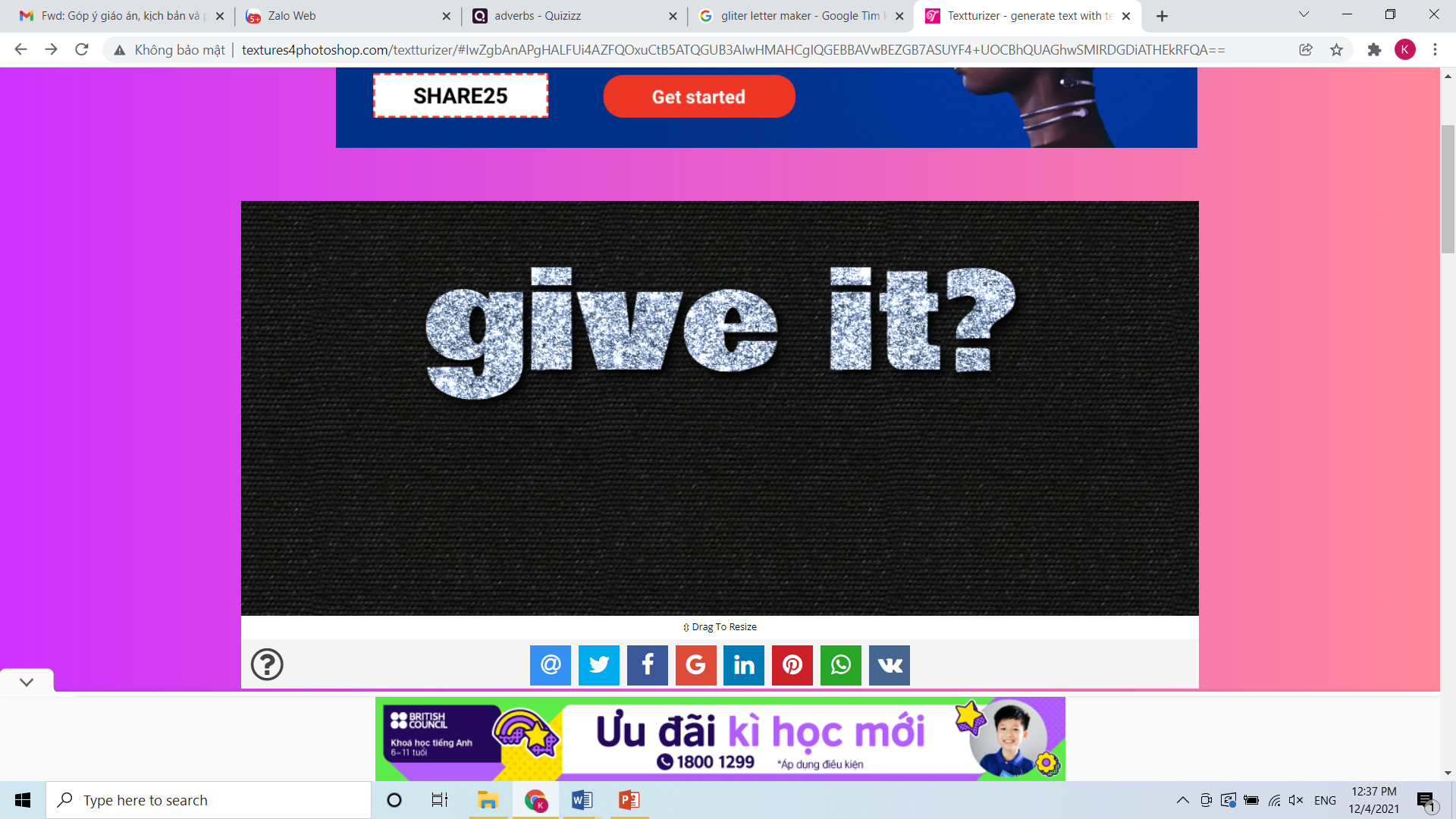 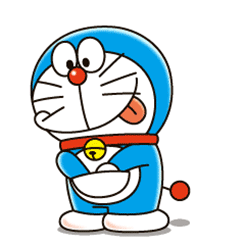 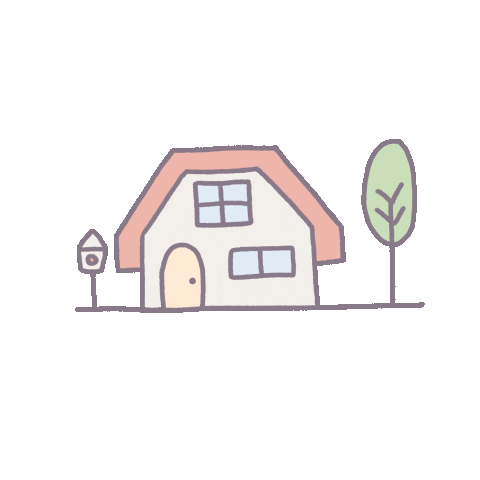 Is your sports day in February?
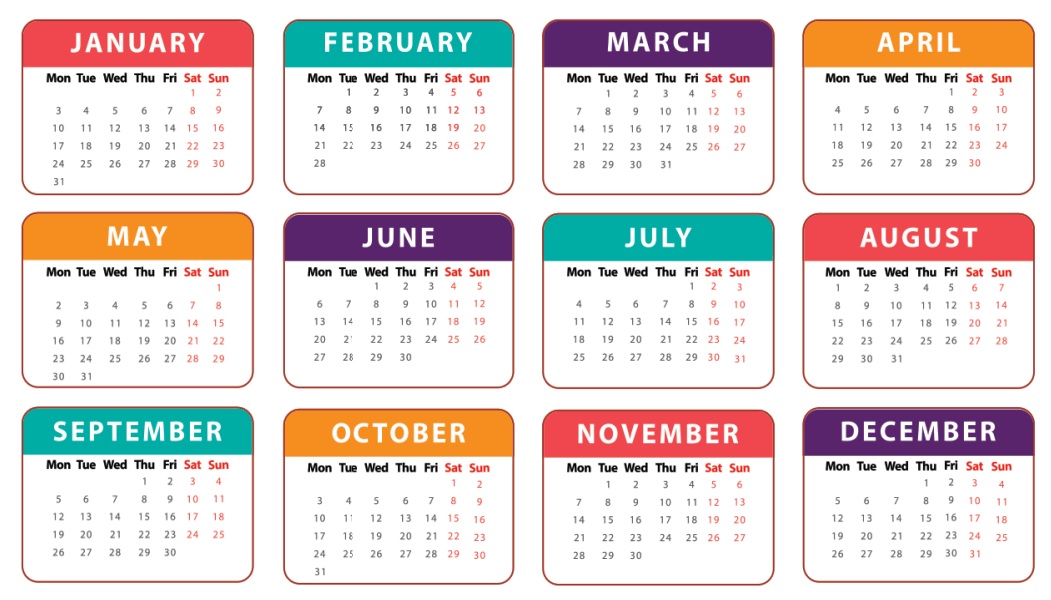 Yes, it is.
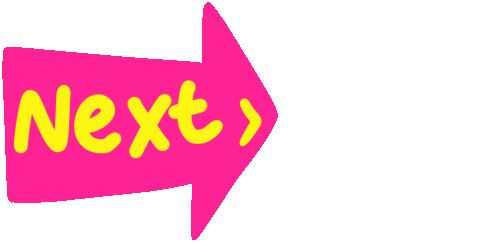 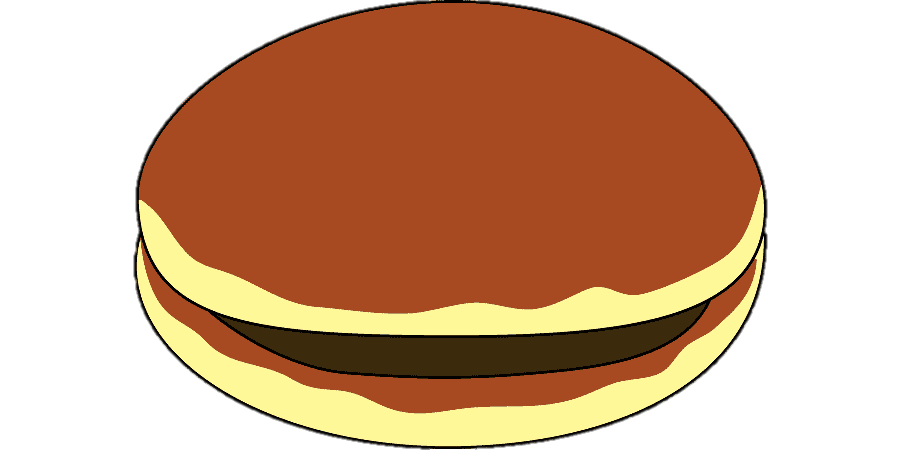 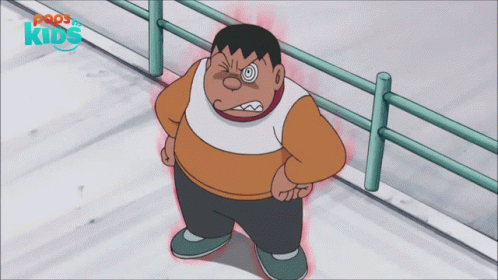 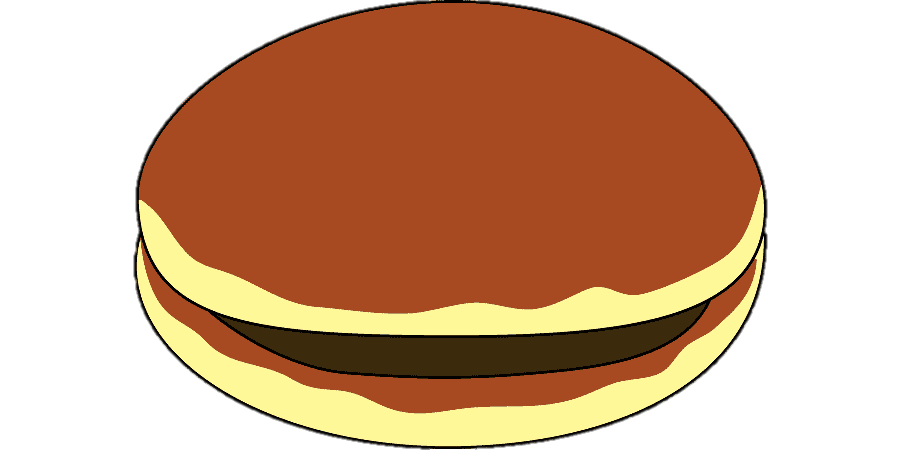 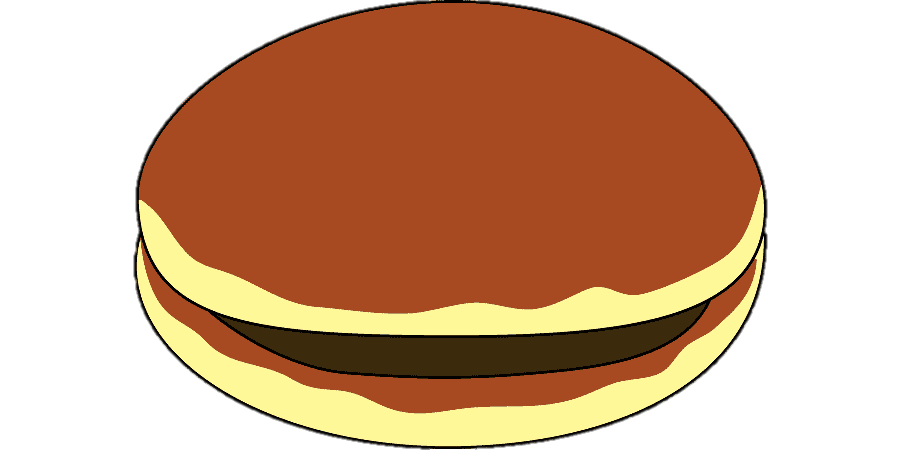 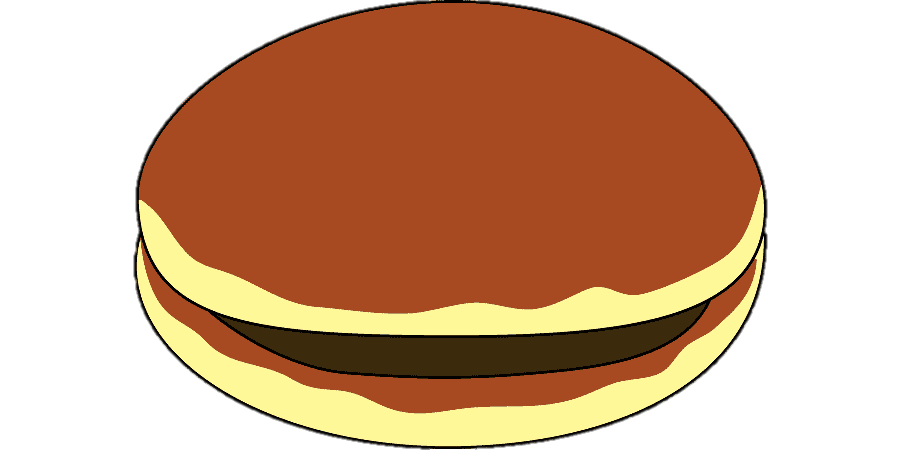 1 points
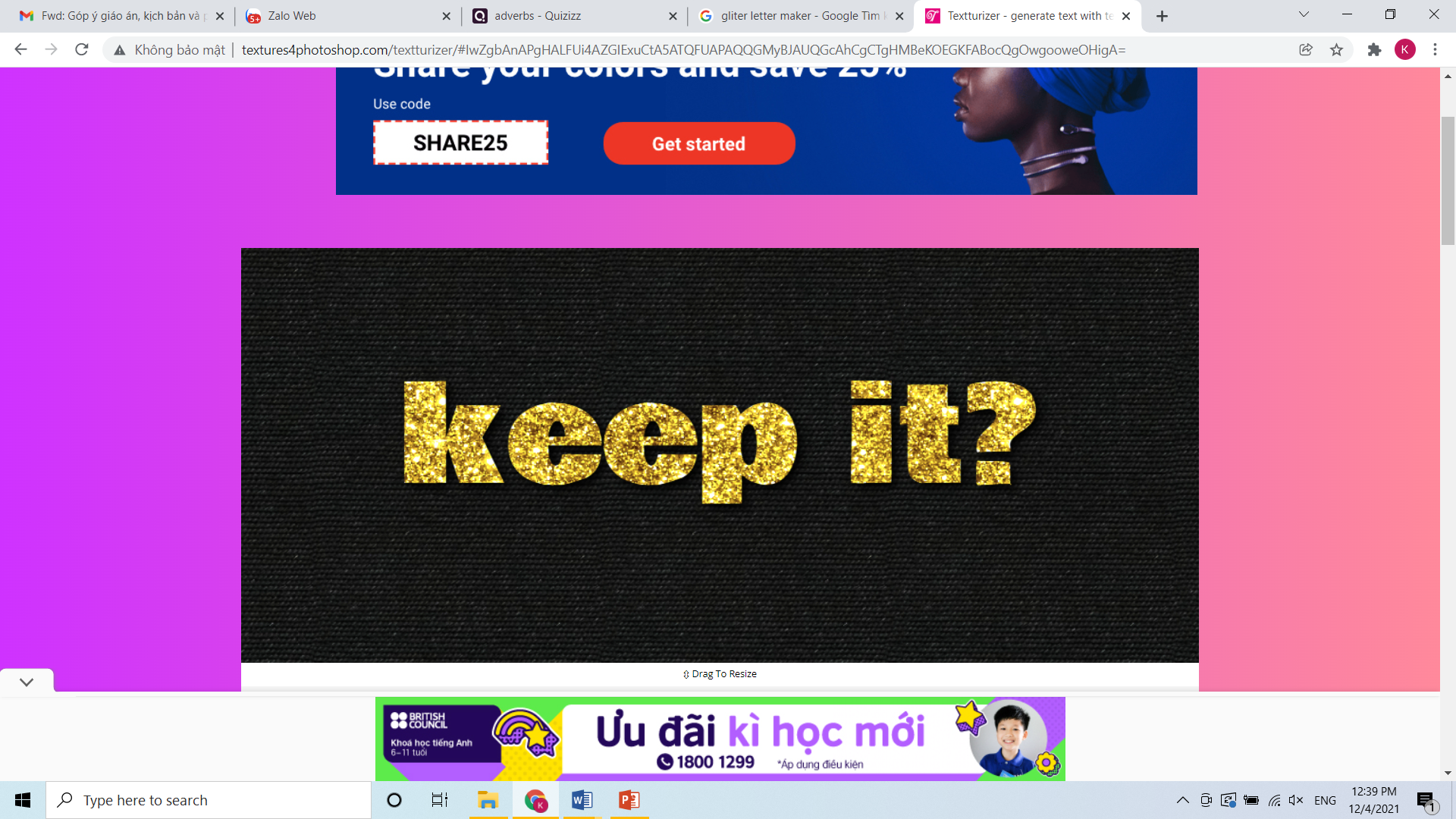 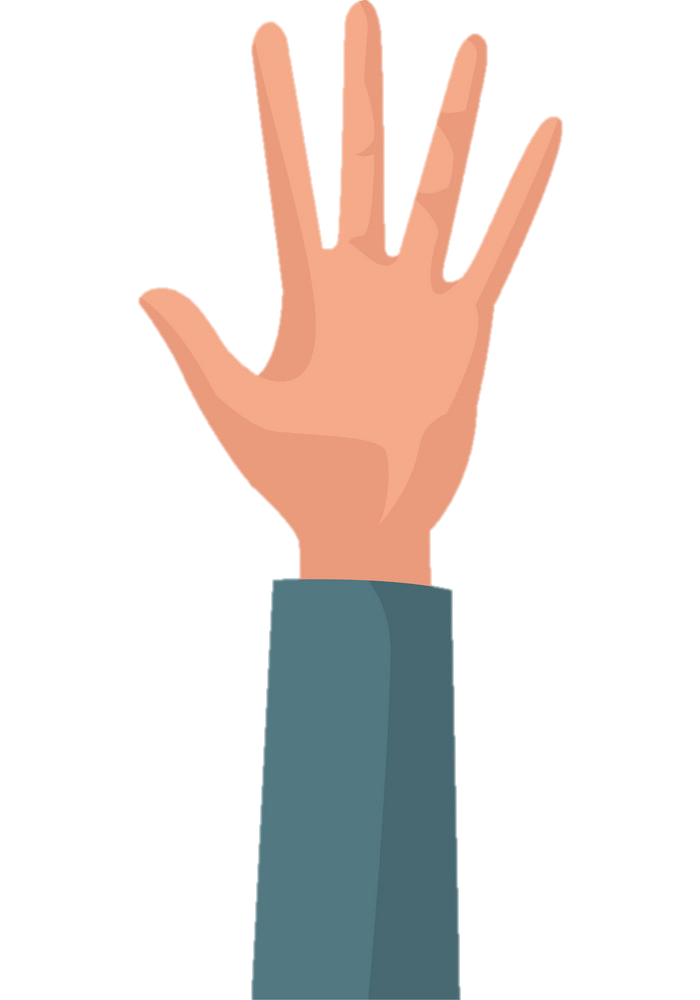 or
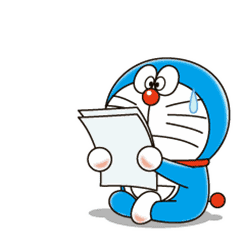 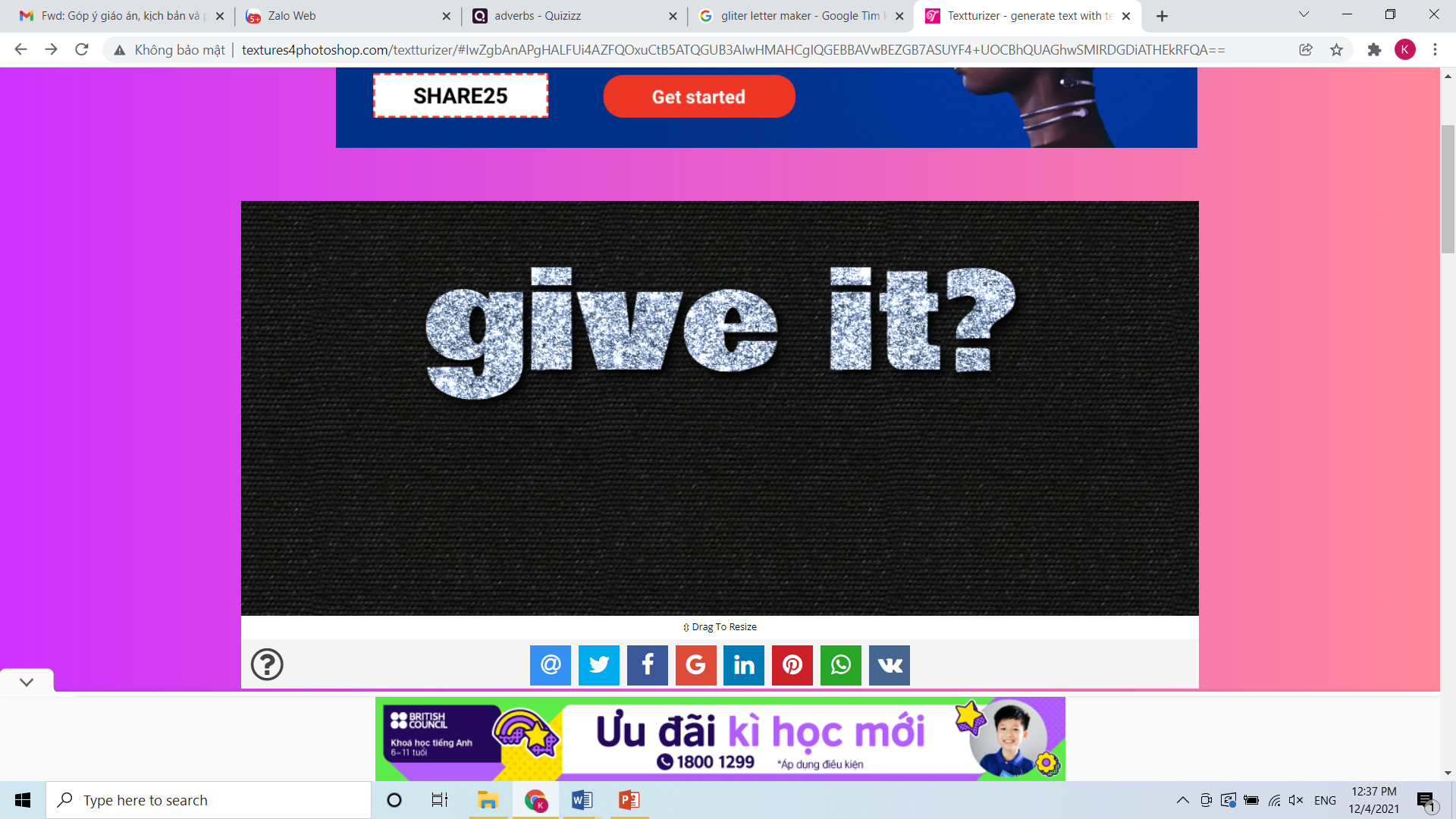 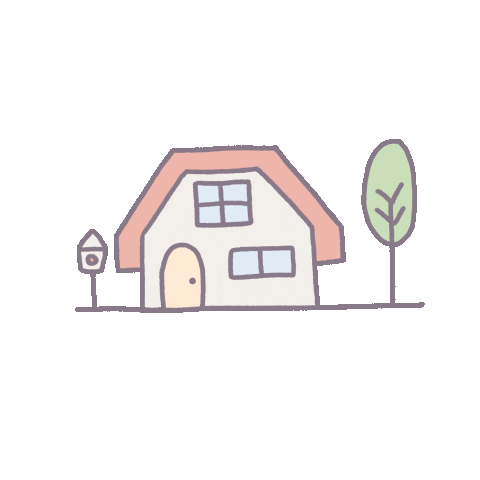 Is your sports day in July?
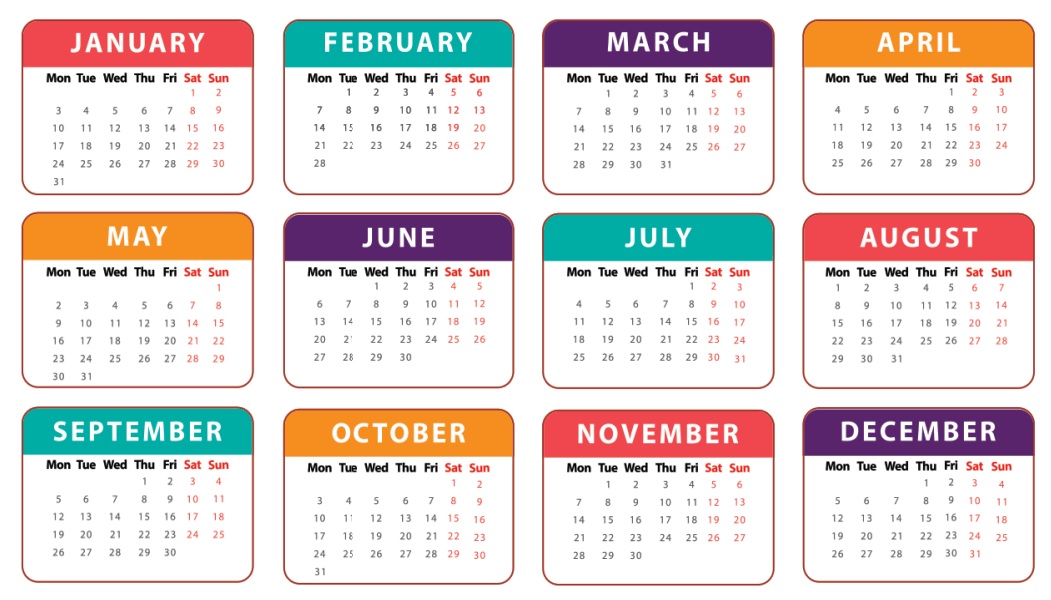 No, it isn’t.
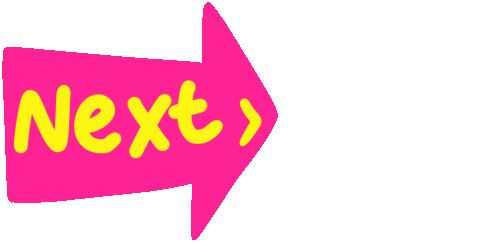 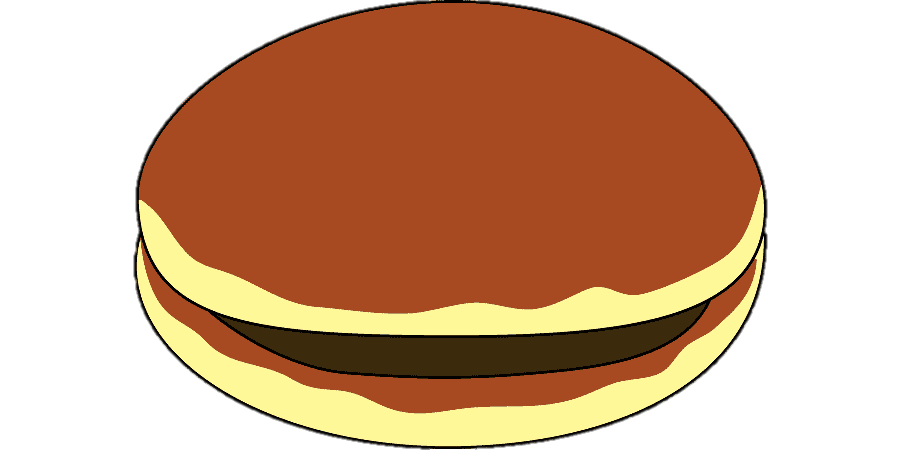 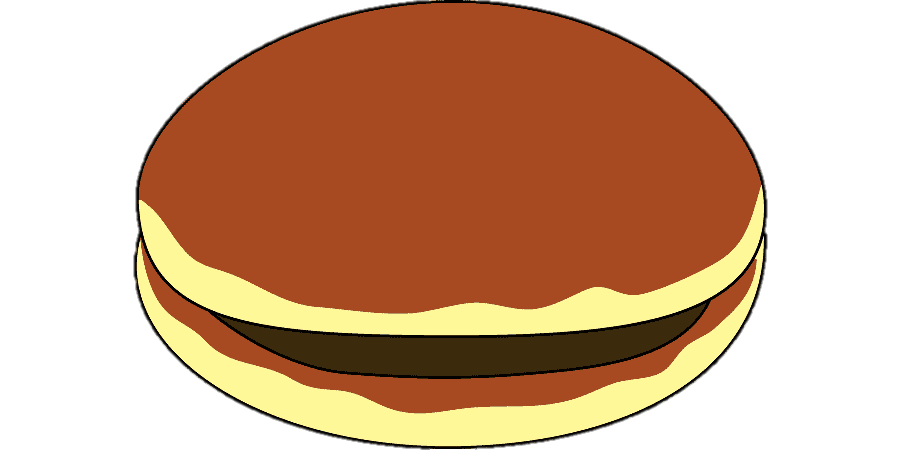 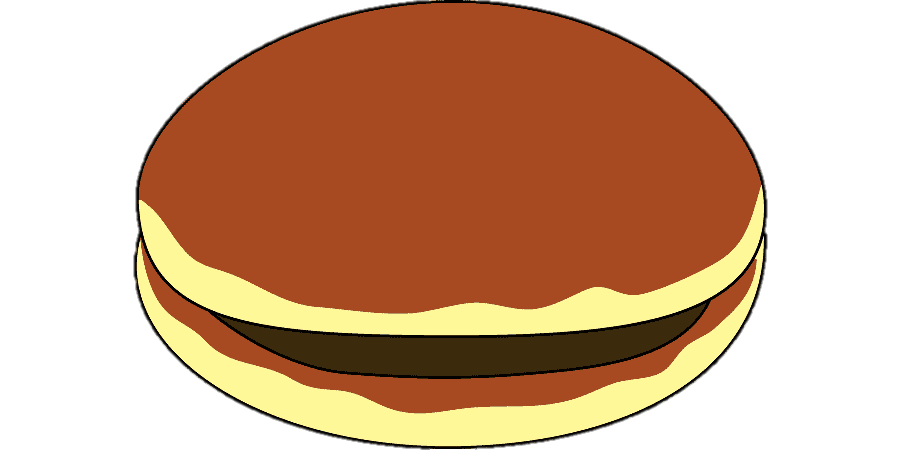 3 points
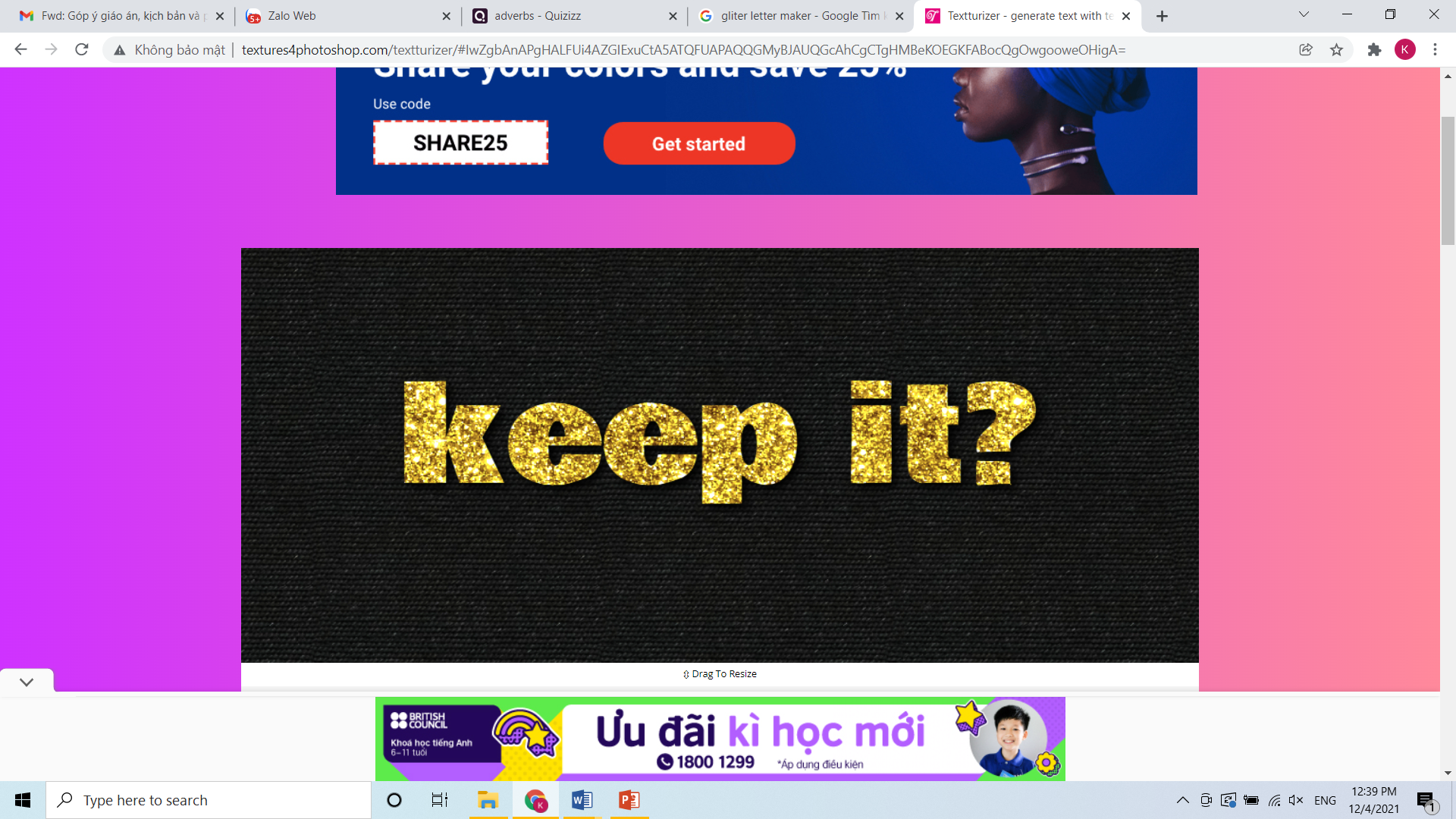 or
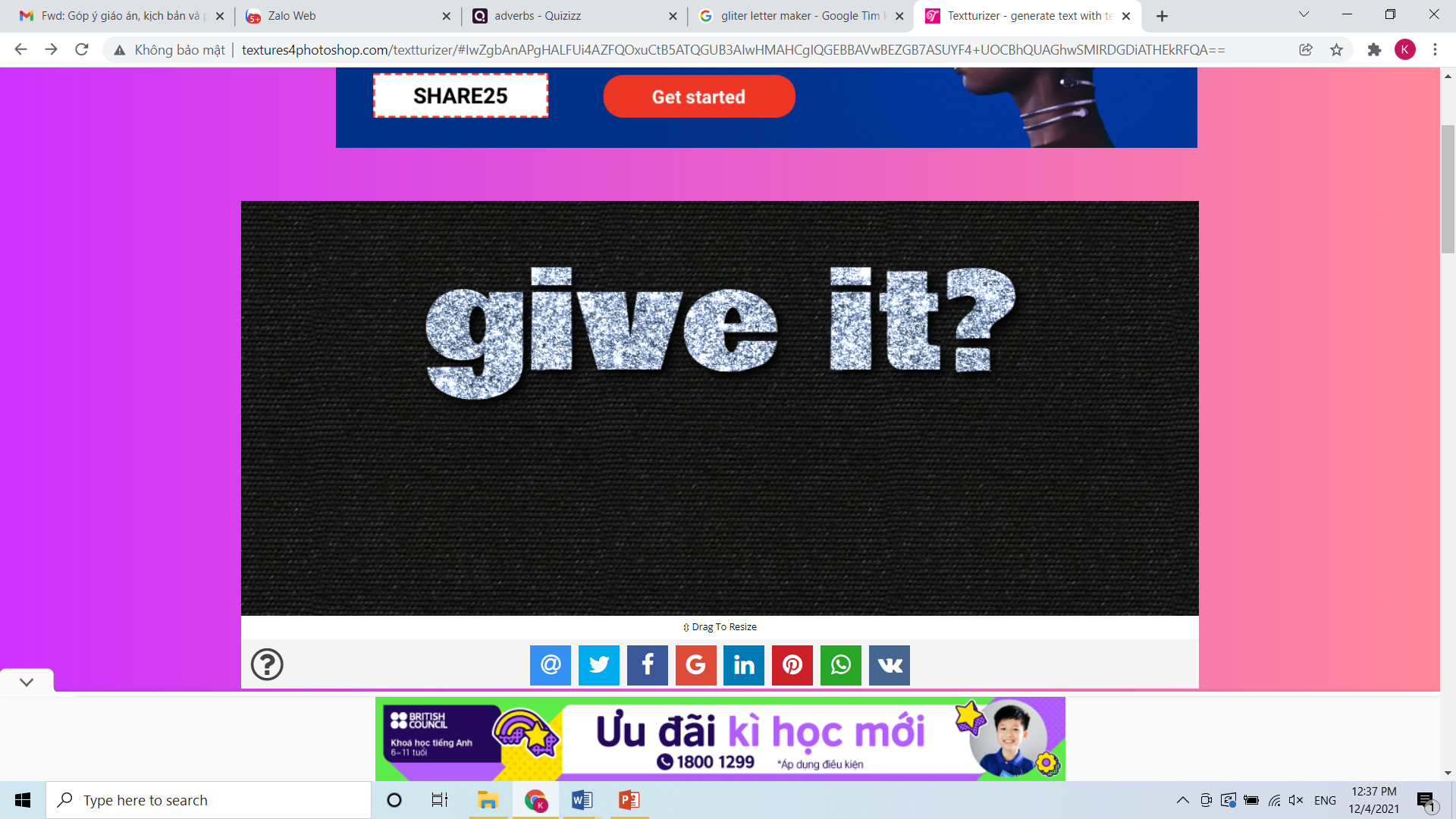 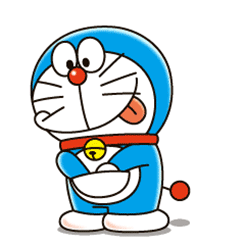 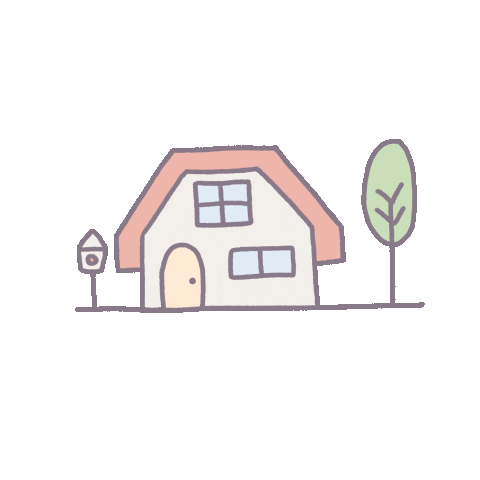 When’s your sports day?
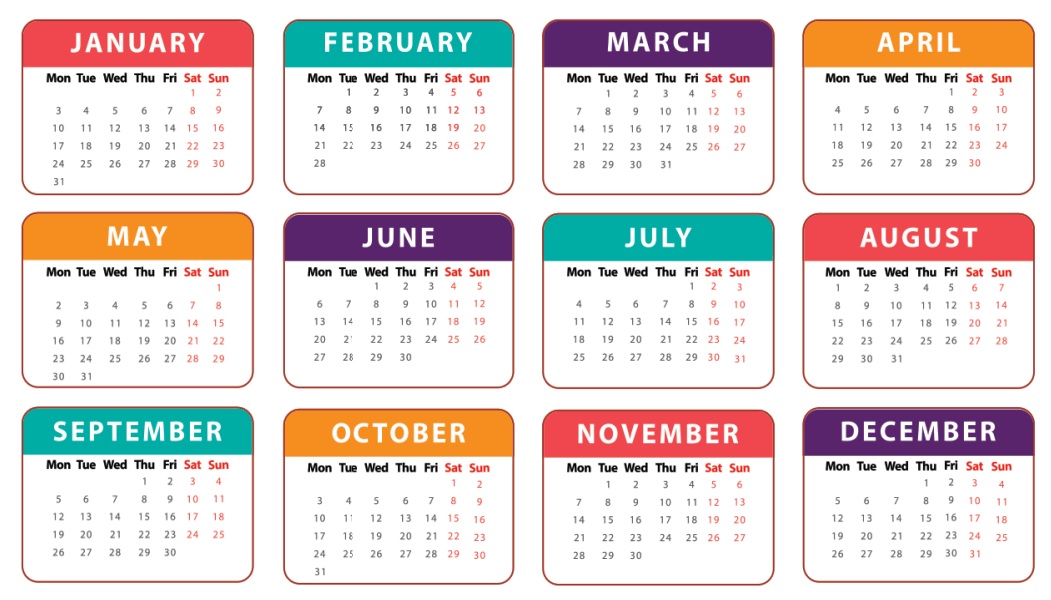 It’s in December.
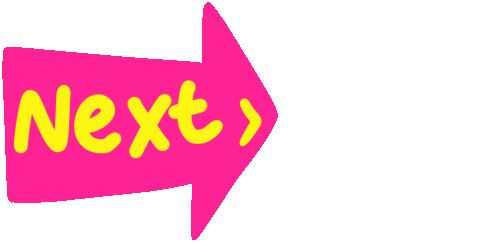 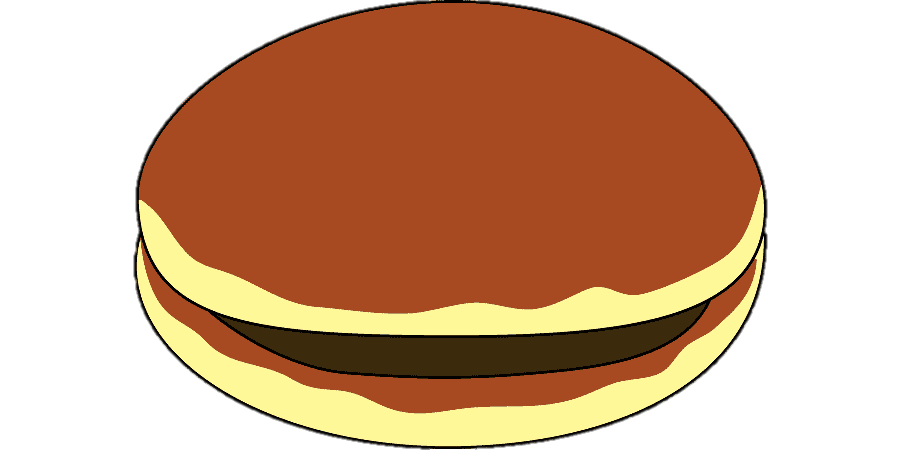 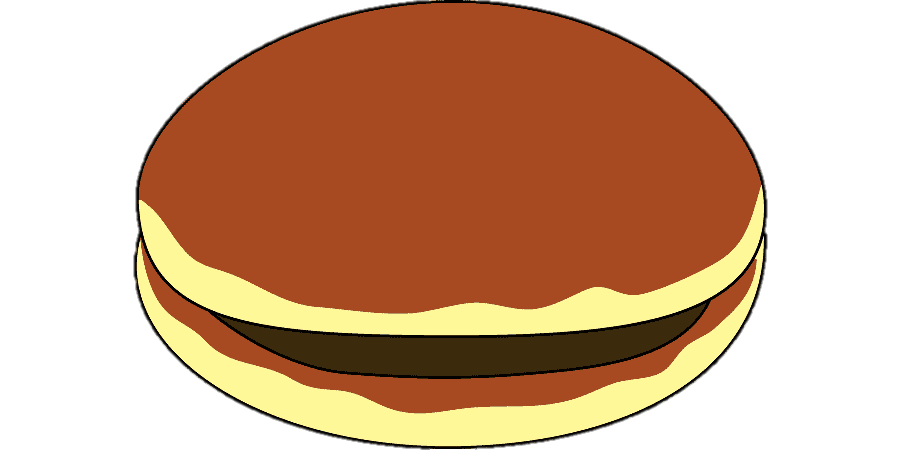 2 points
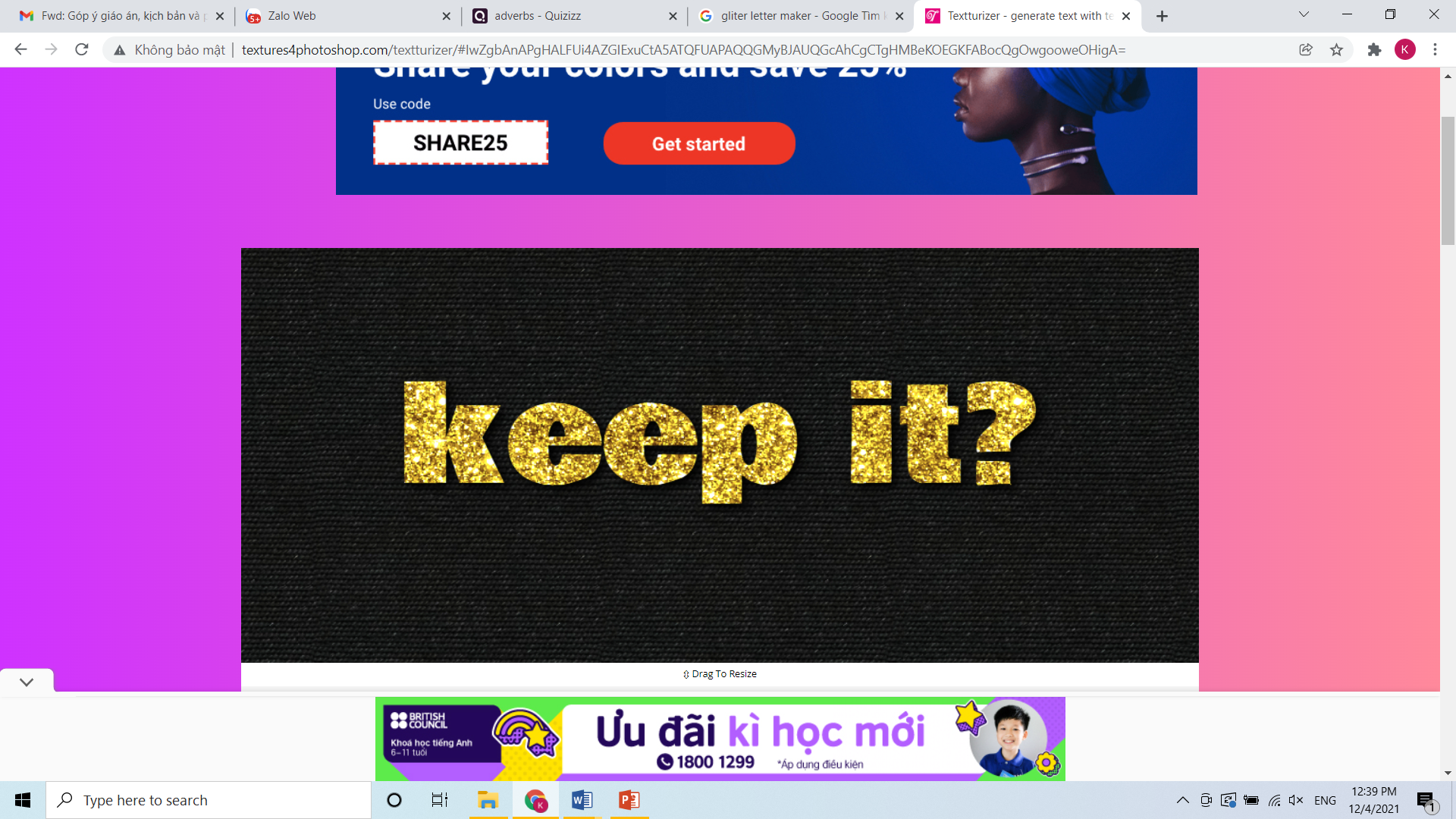 or
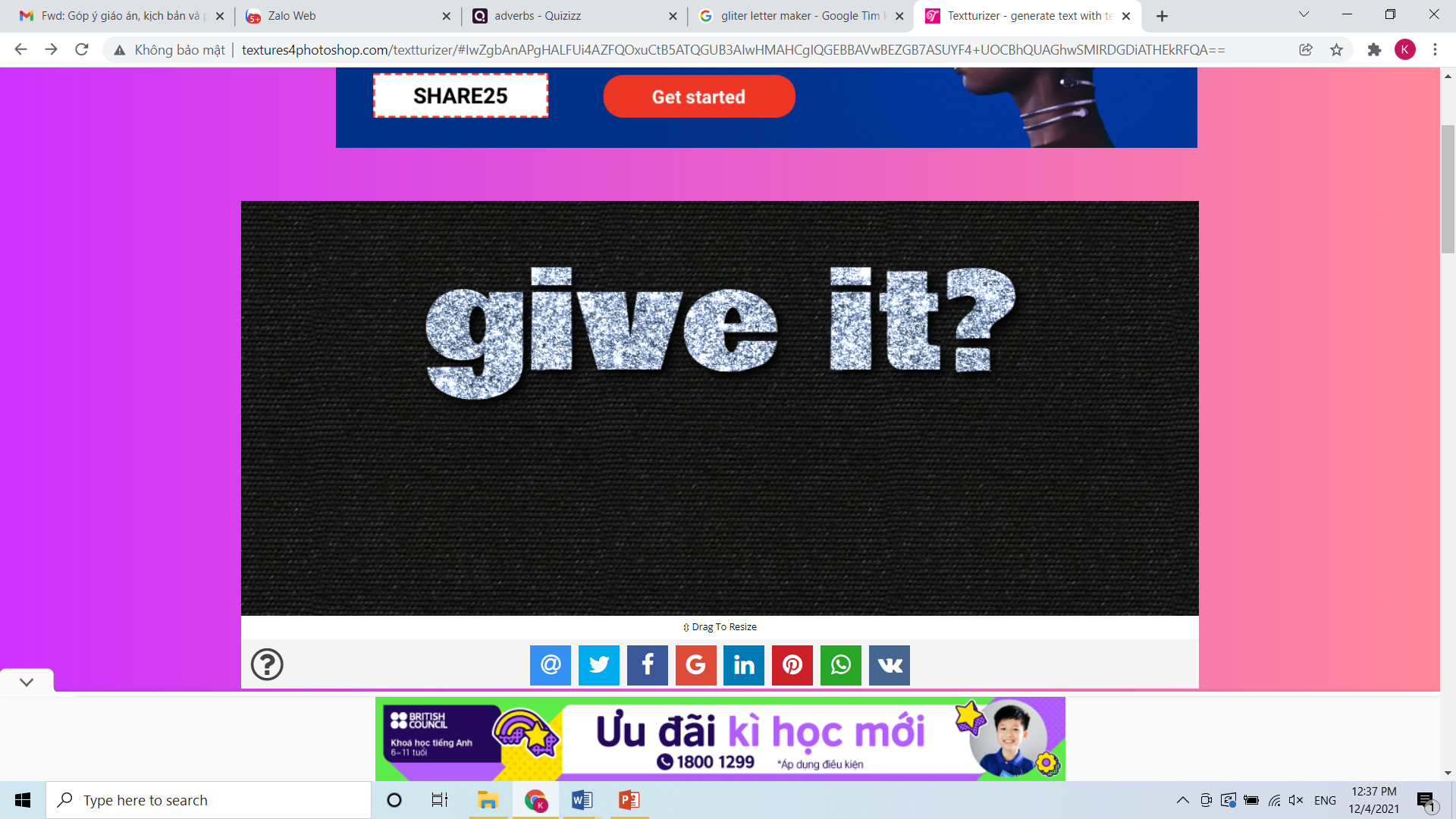 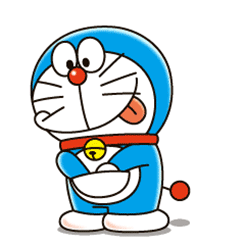 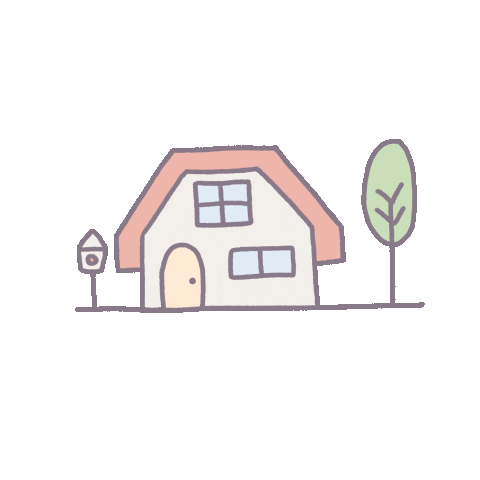 When’s your birthday?
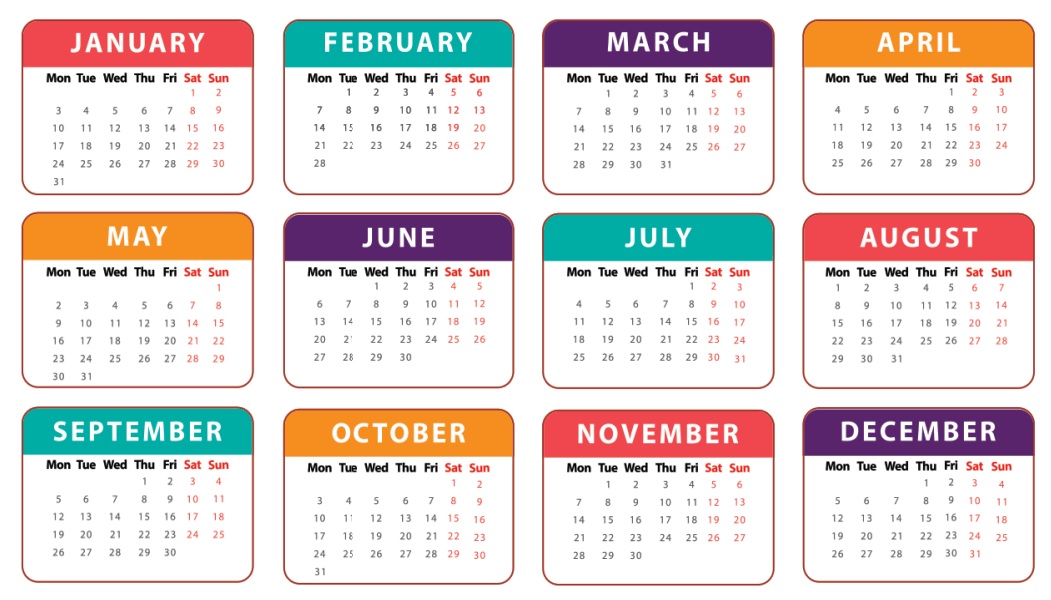 It’s in April.
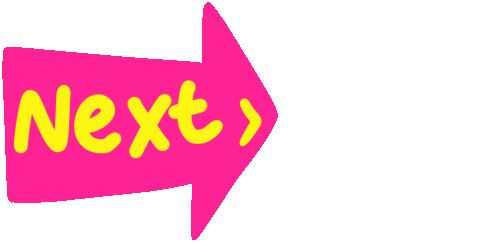 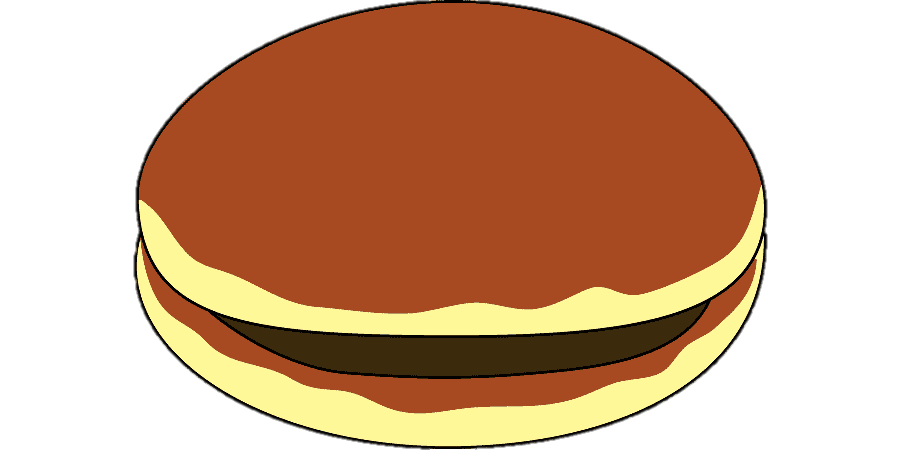 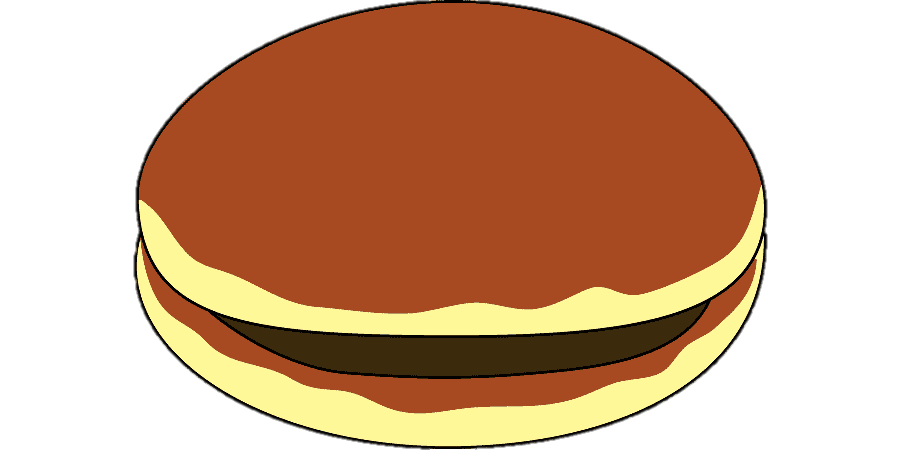 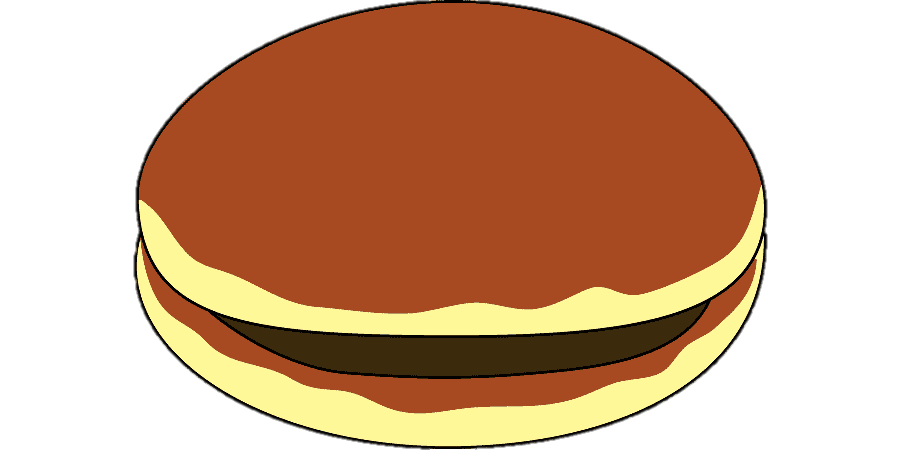 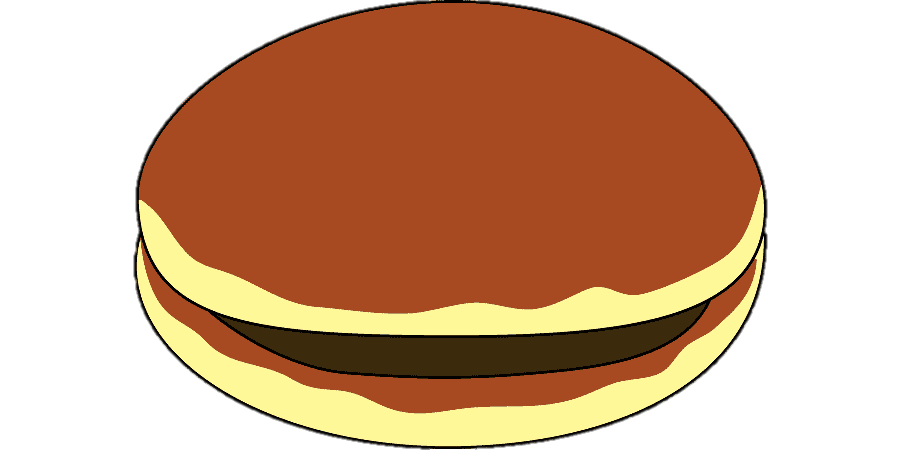 2 points
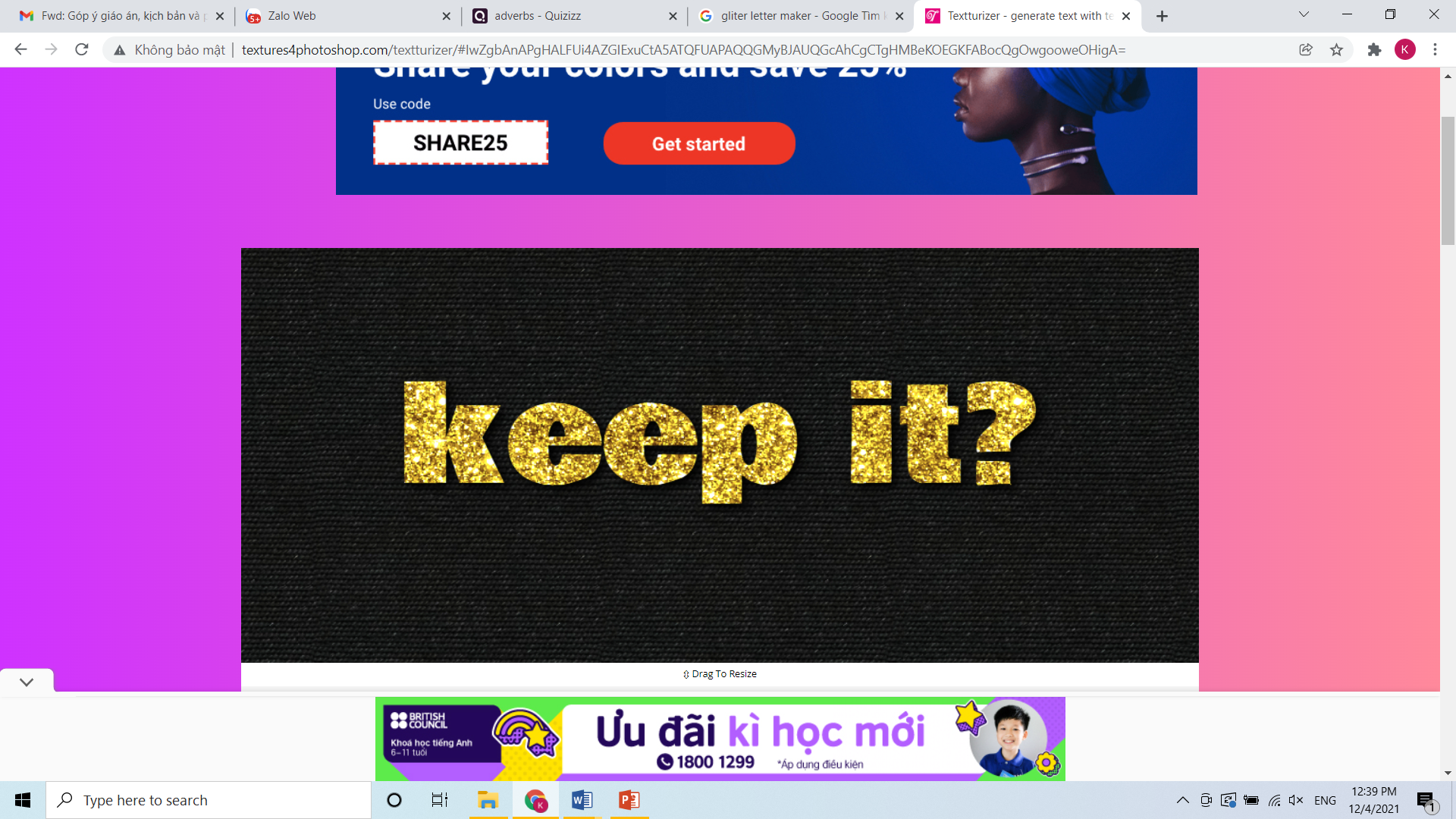 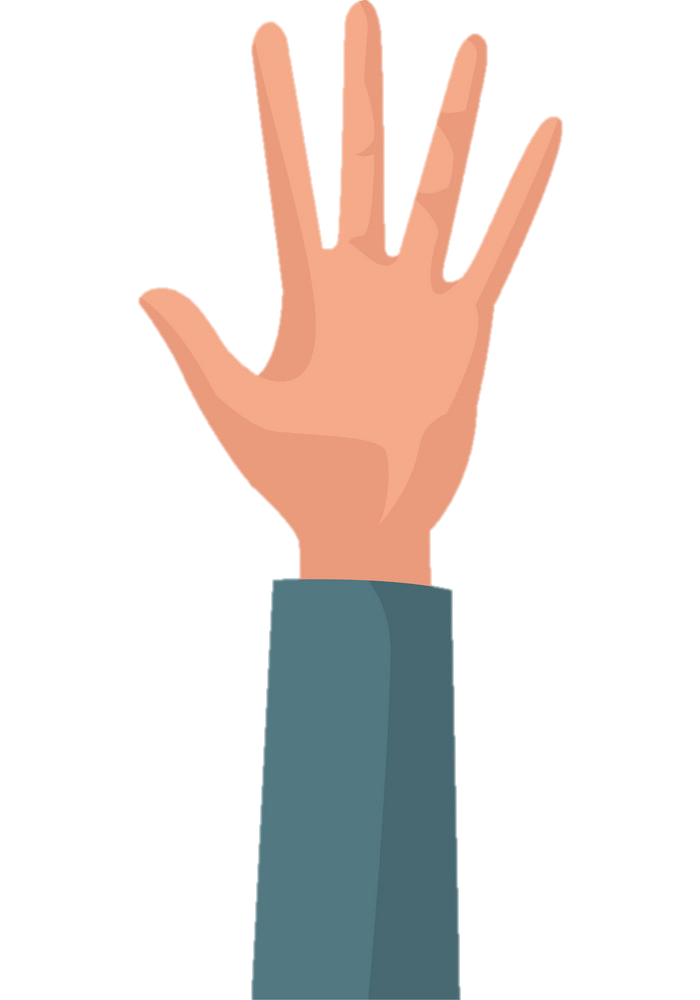 or
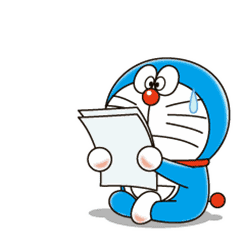 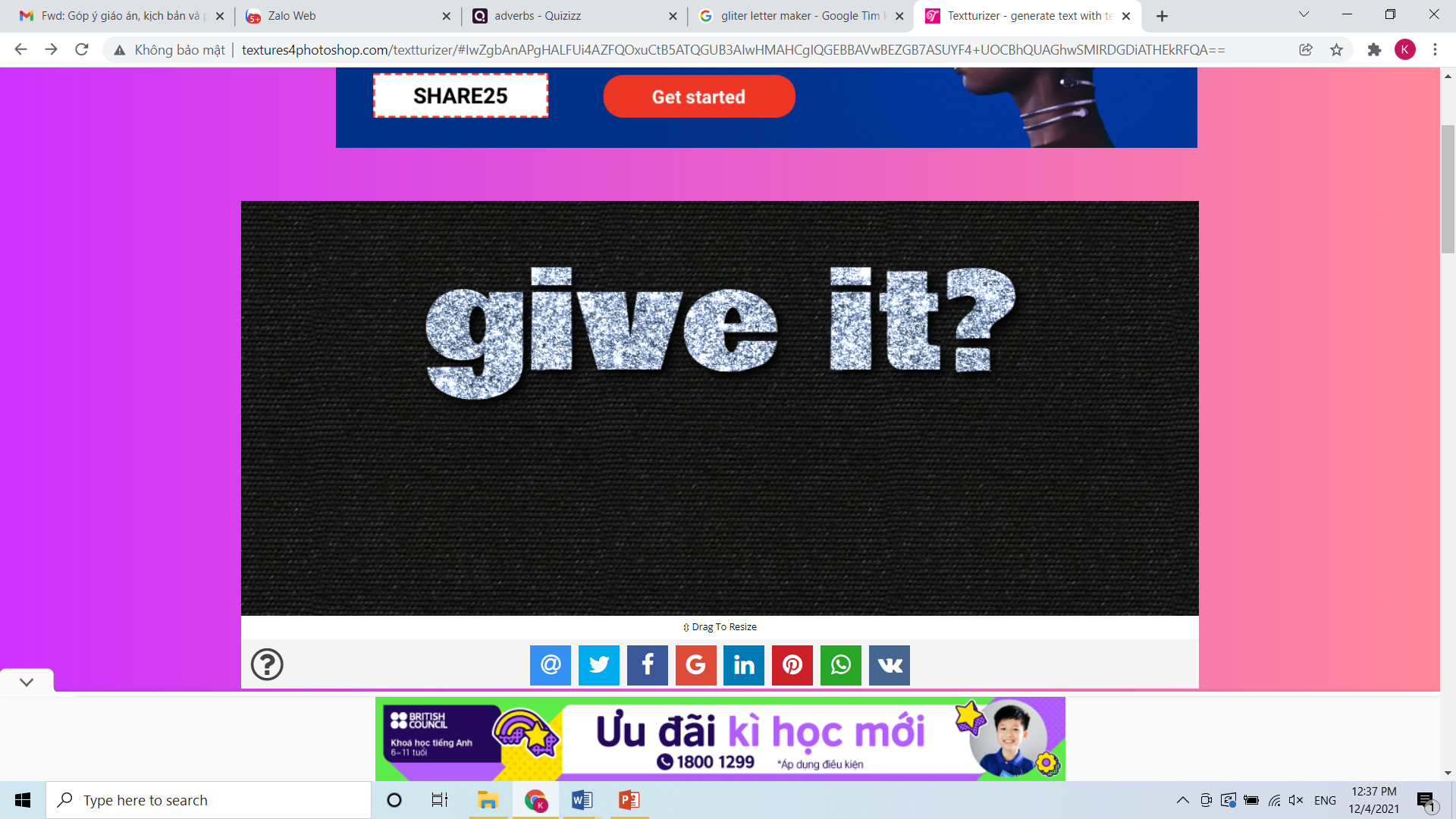 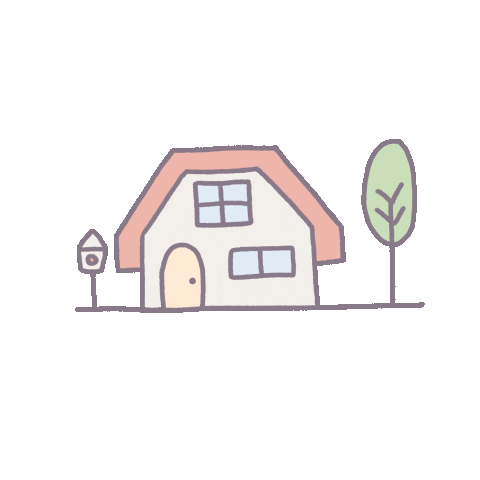 Is your sports day in October?
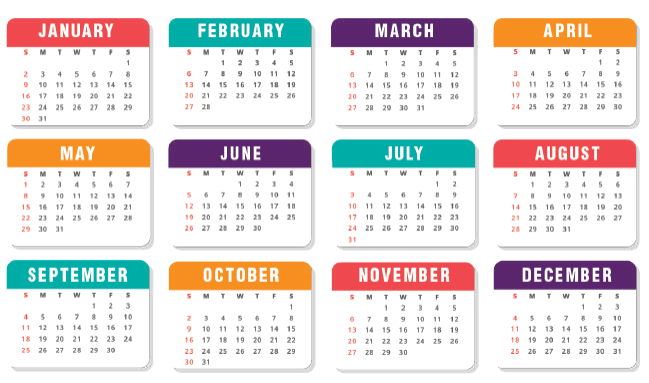 Yes, it is.
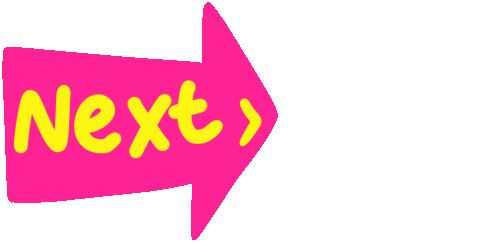 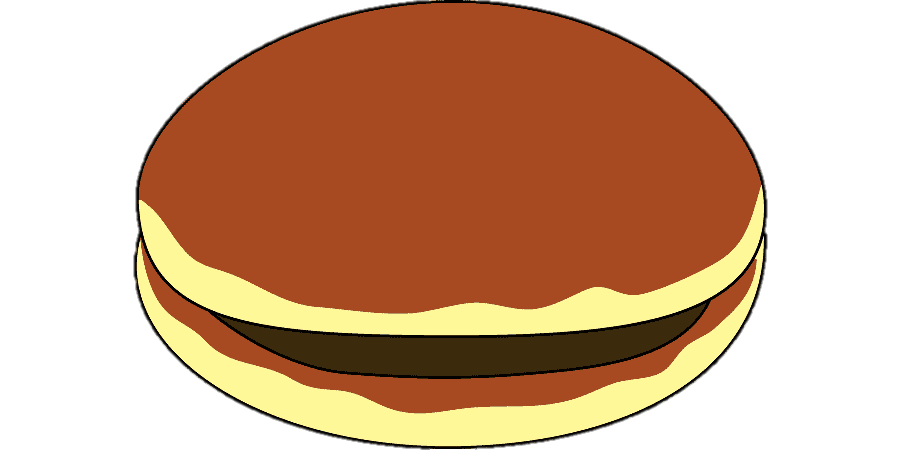 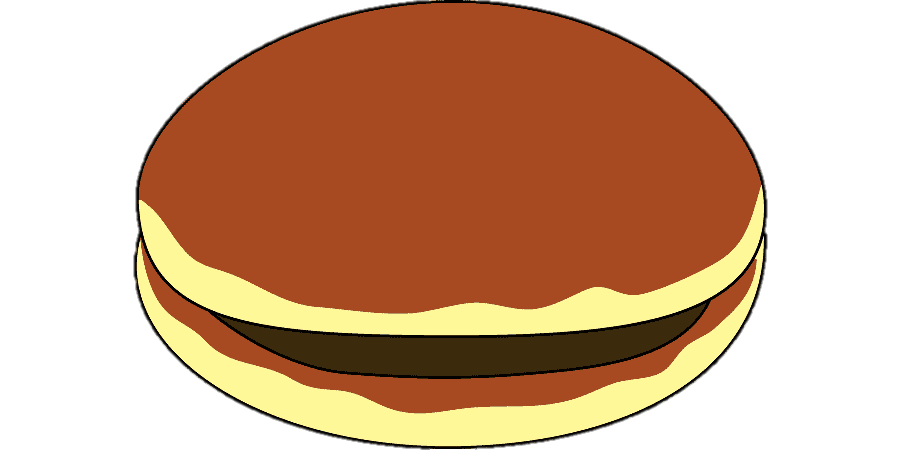 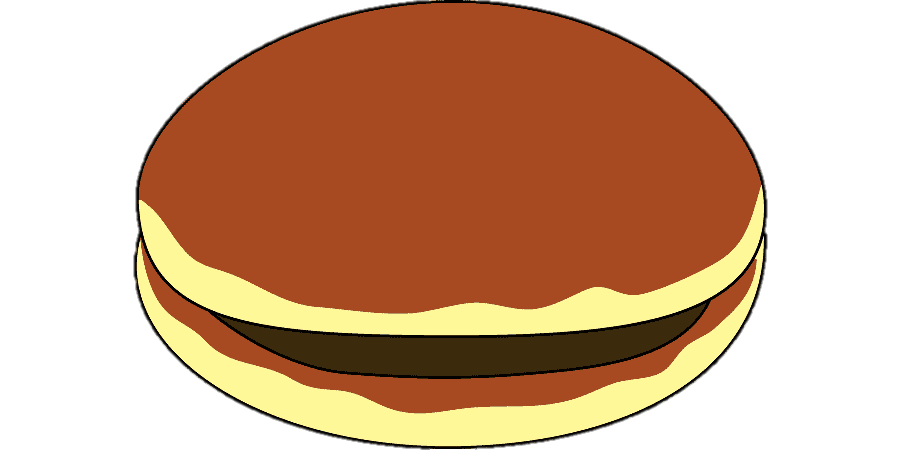 3 points
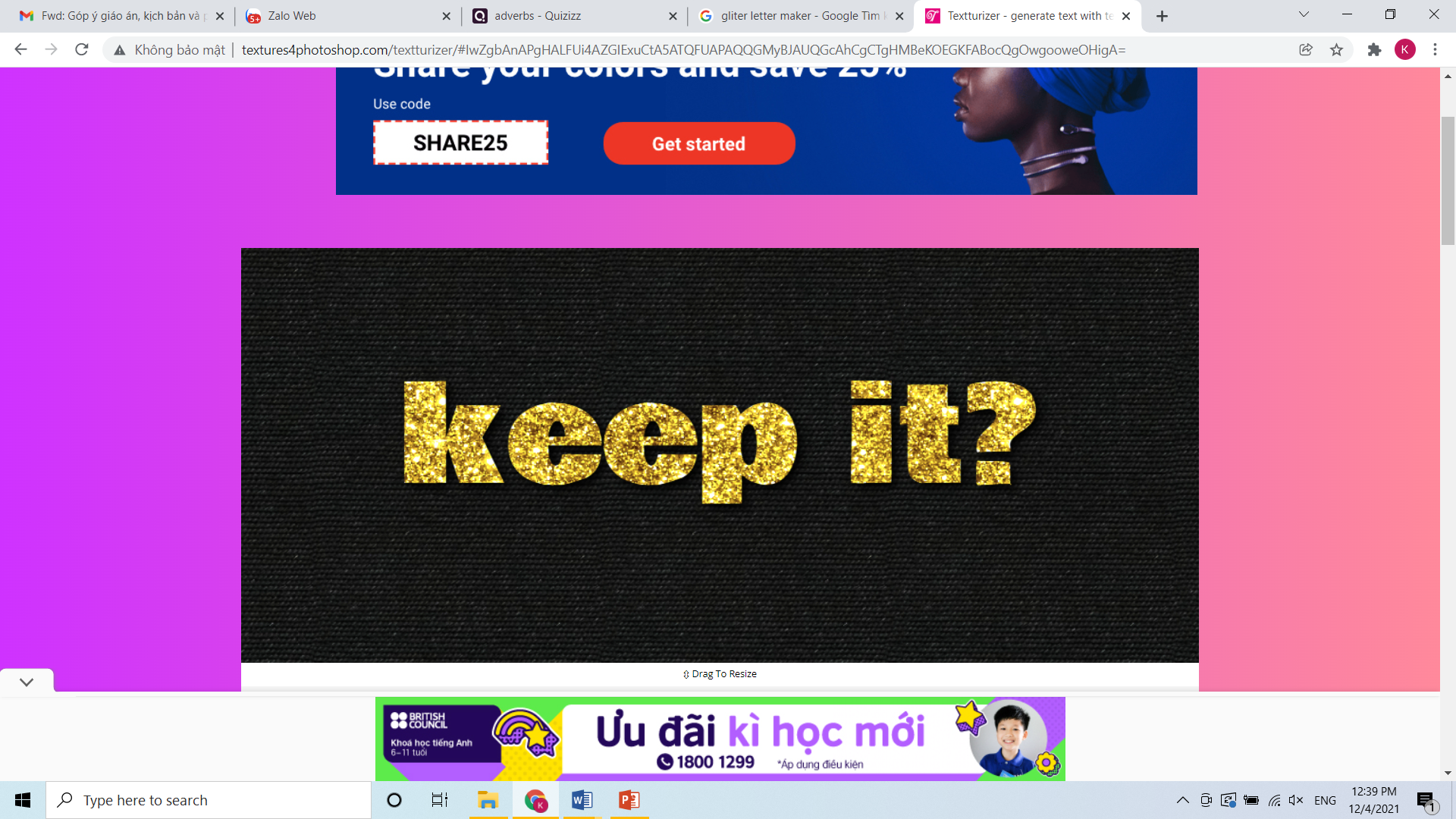 or
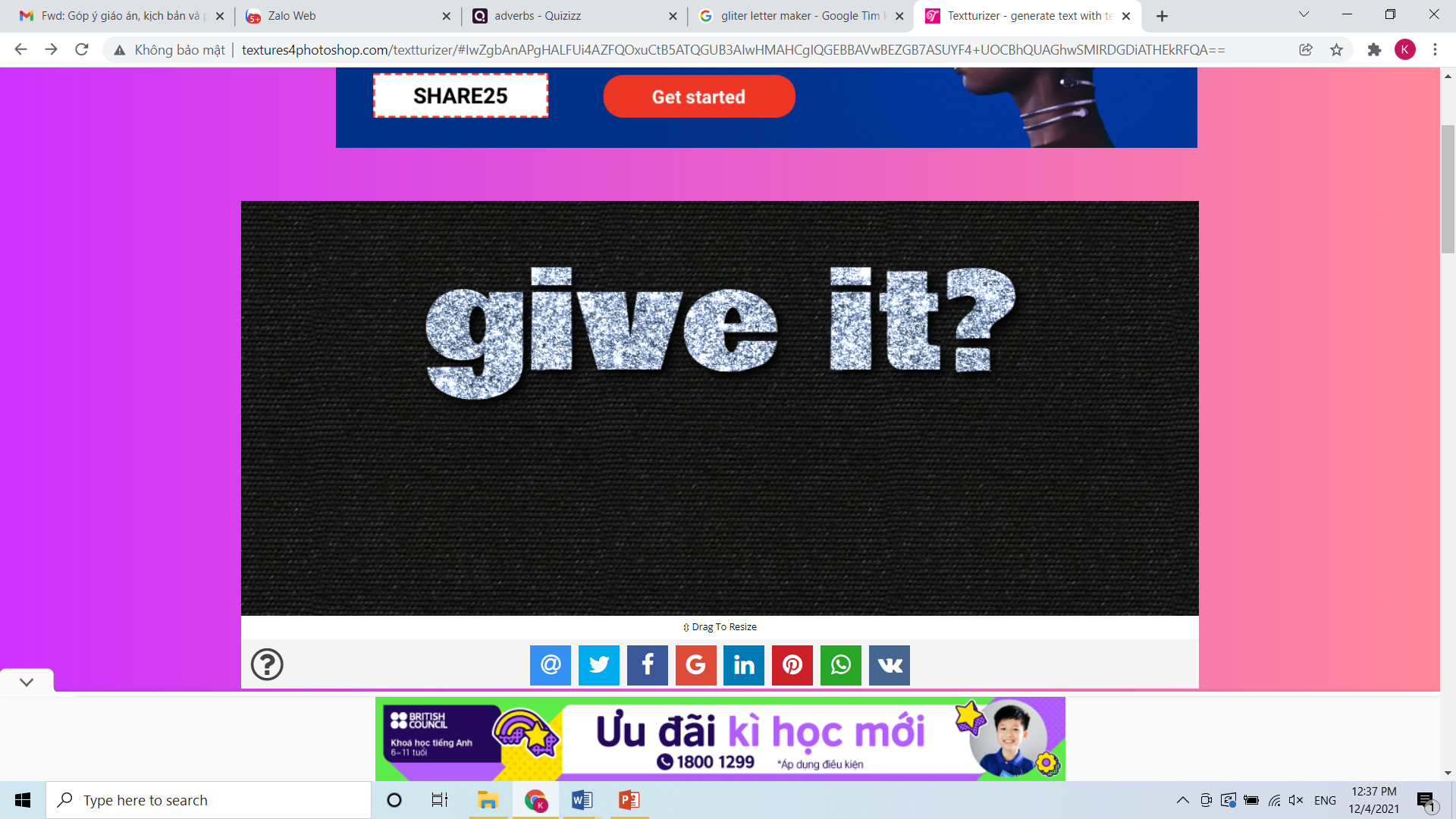 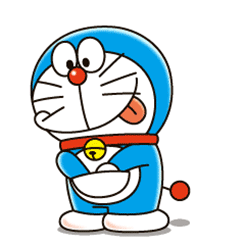 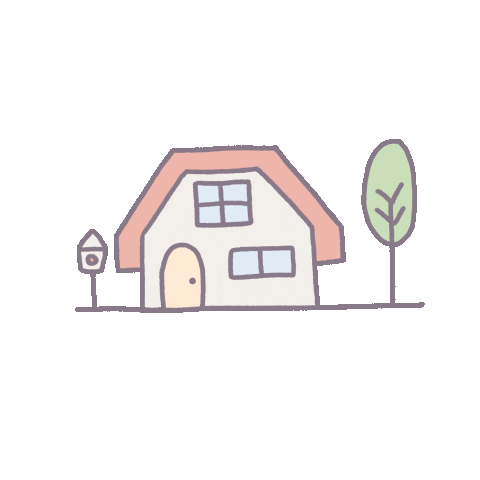 When’s your birthday?
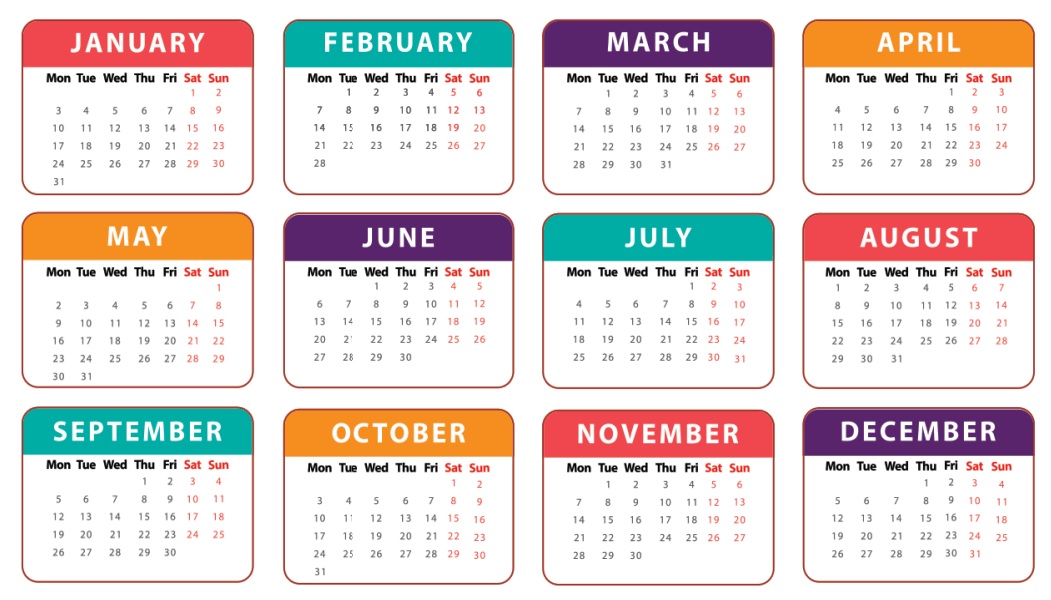 It’s in May.
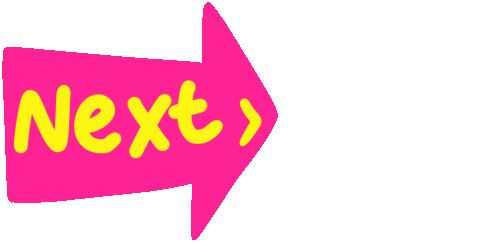 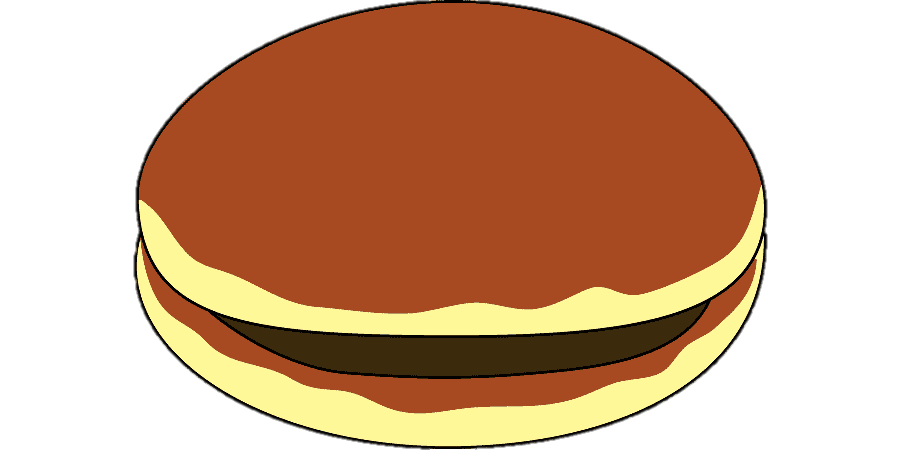 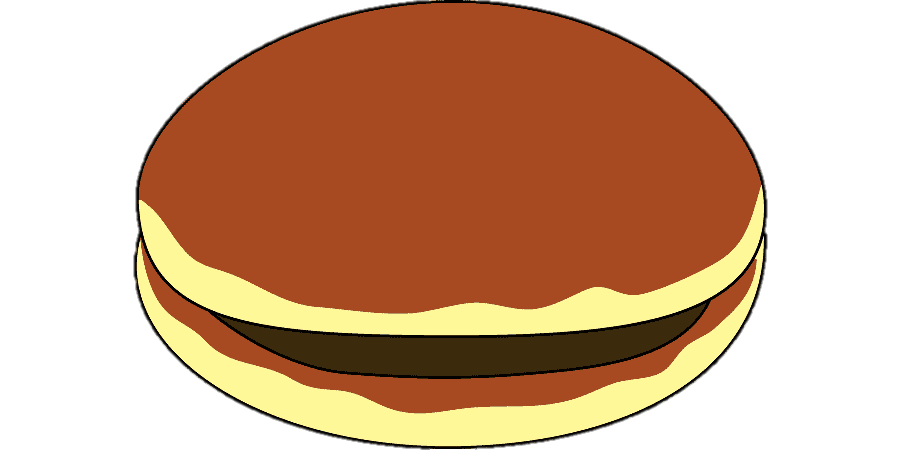 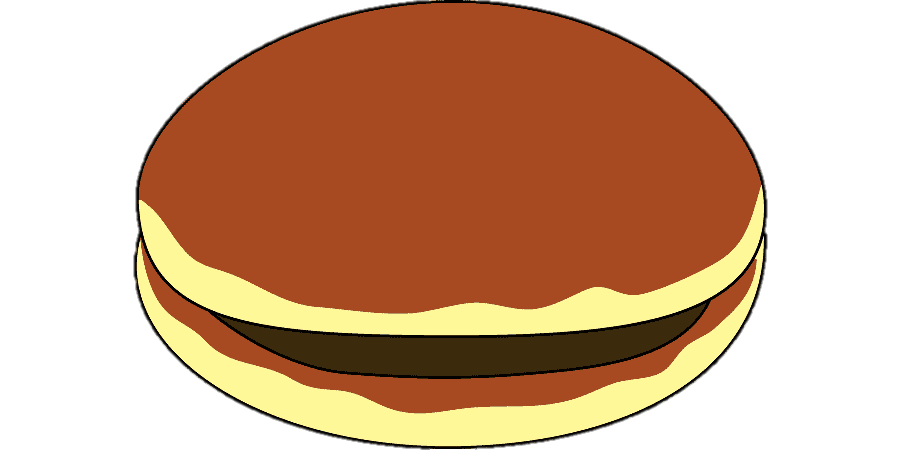 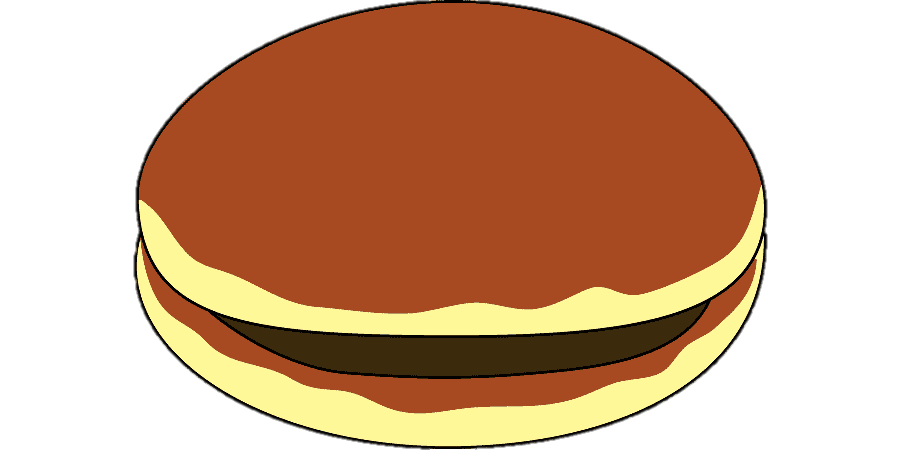 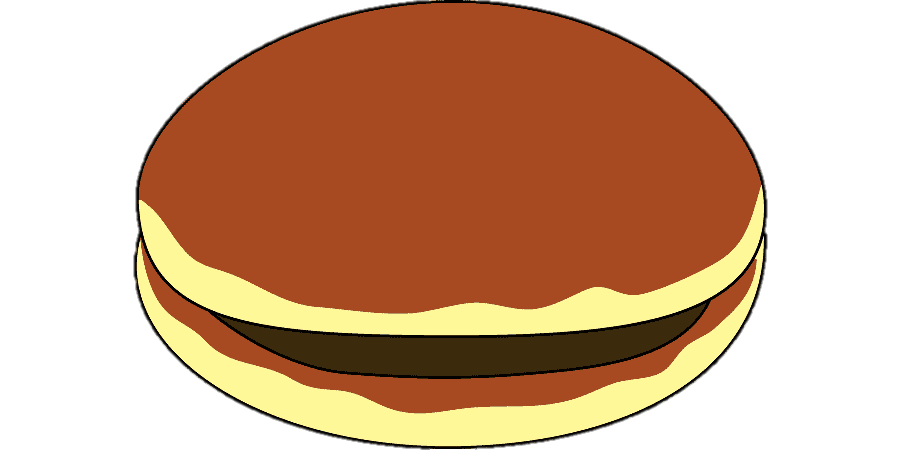 0 points
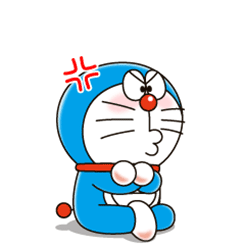 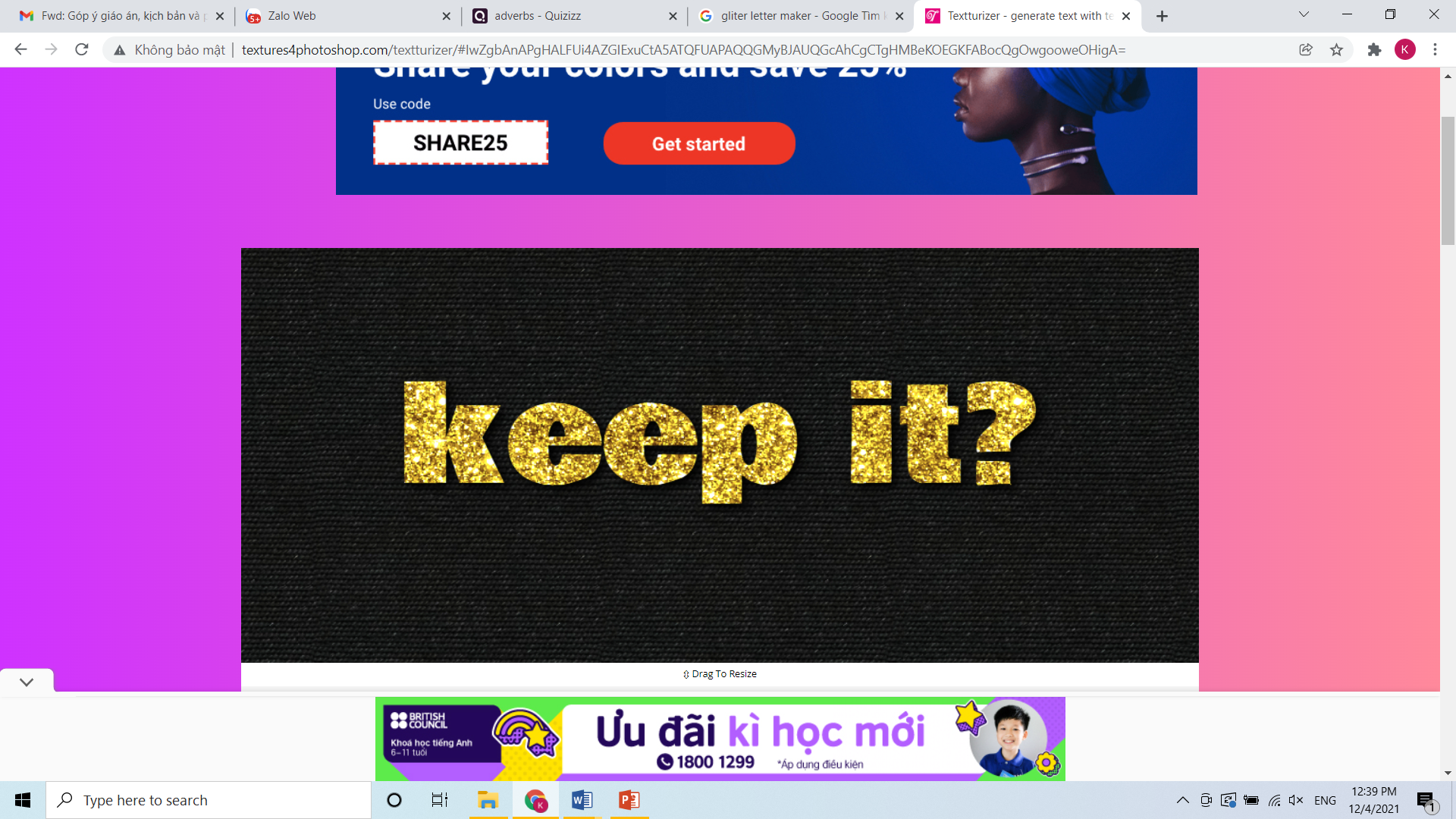 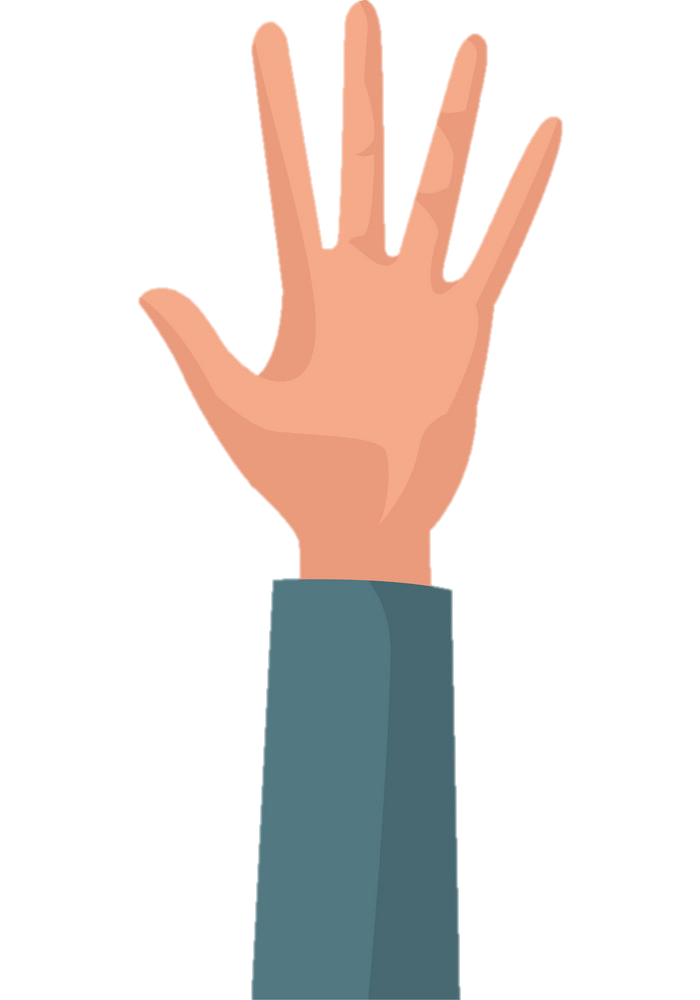 or
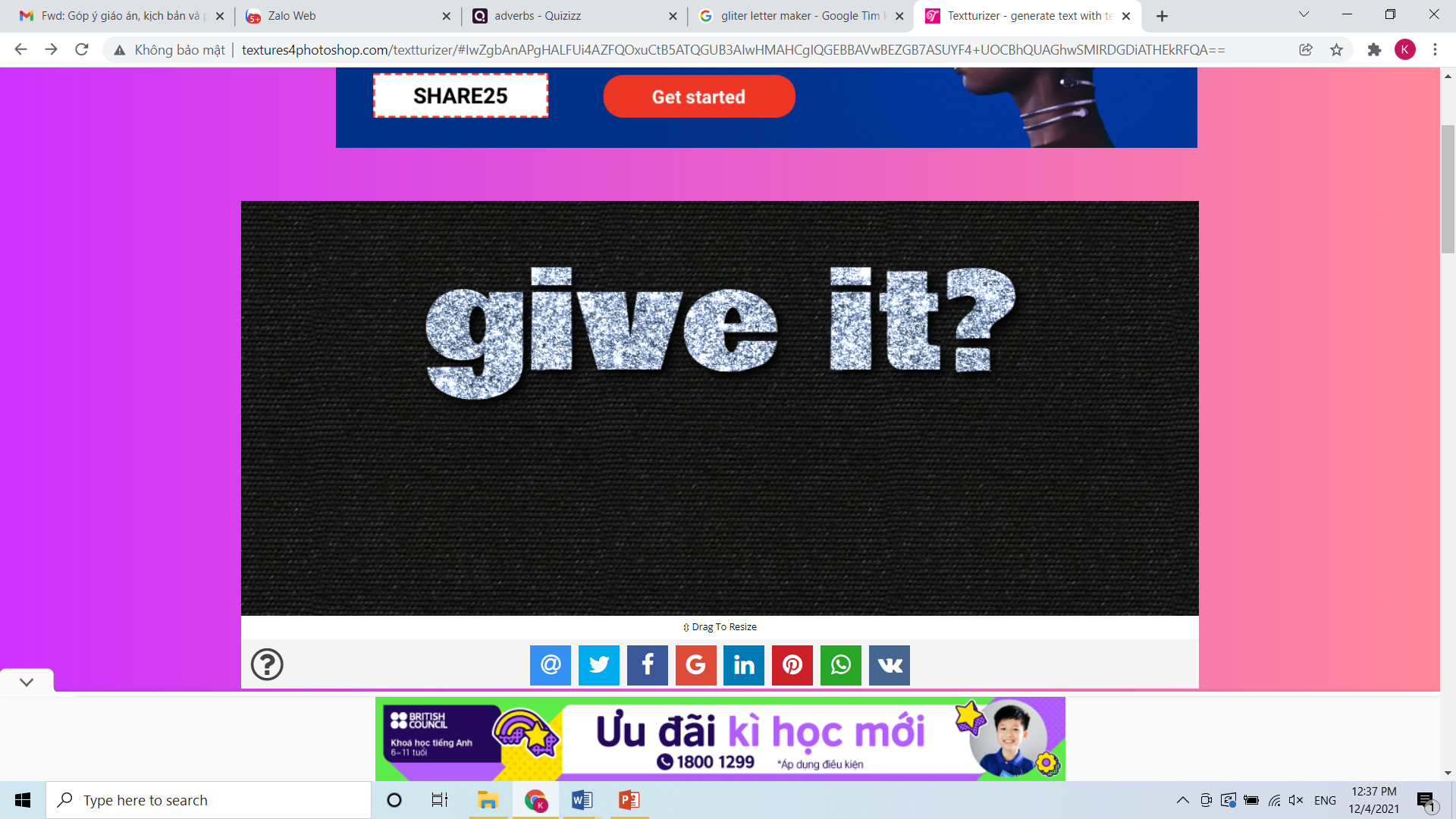 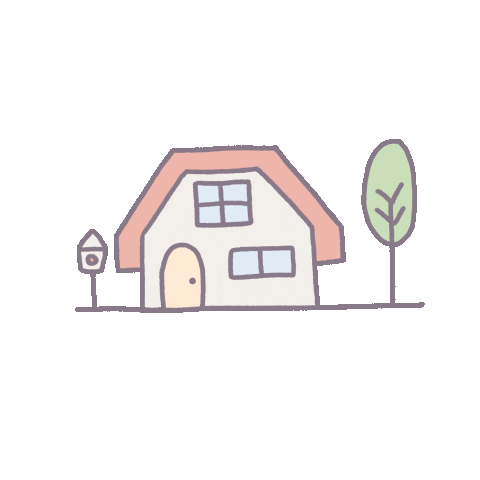 Is your sports day in January?
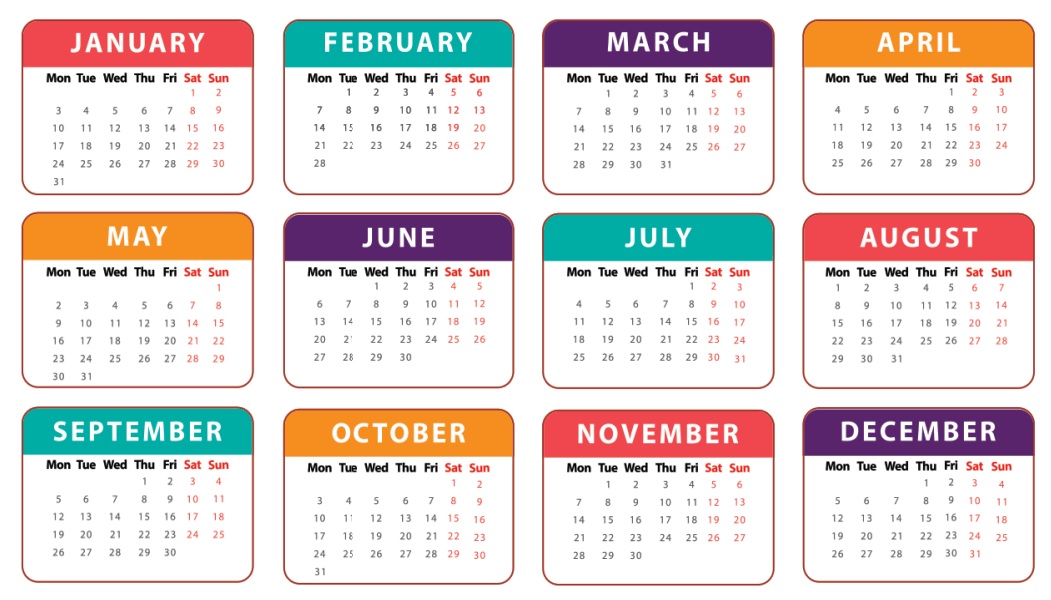 No, it isn’t.
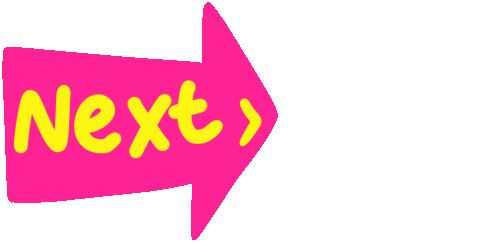 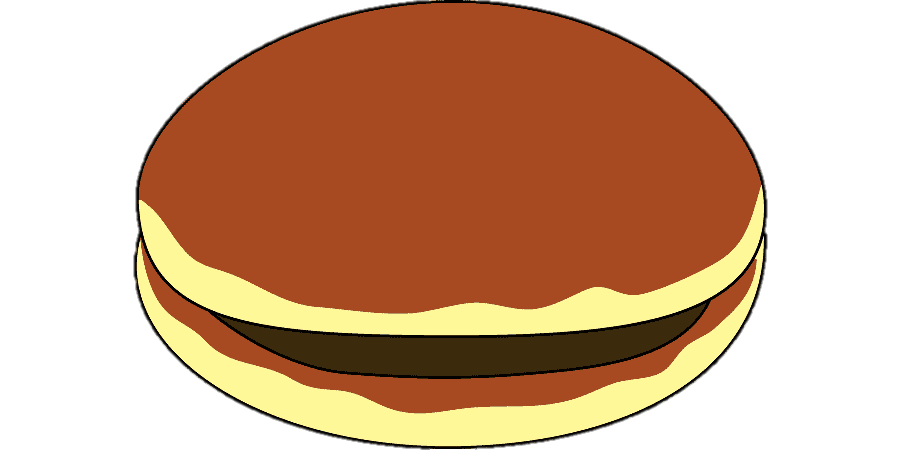 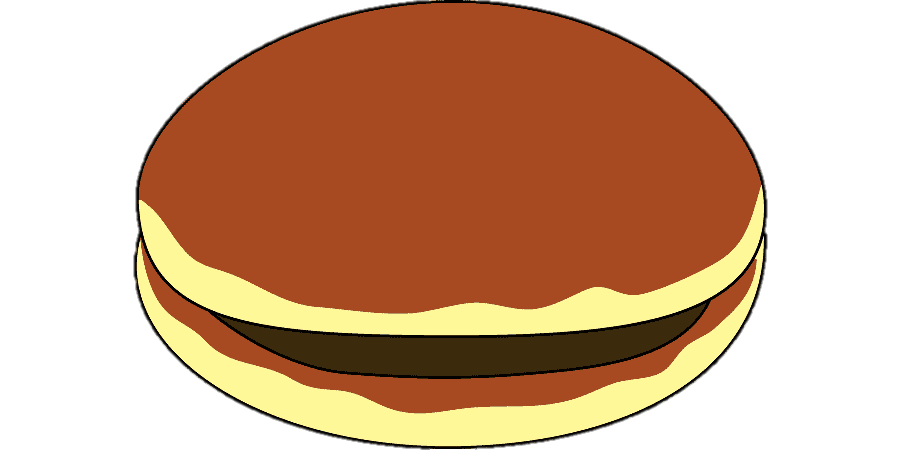 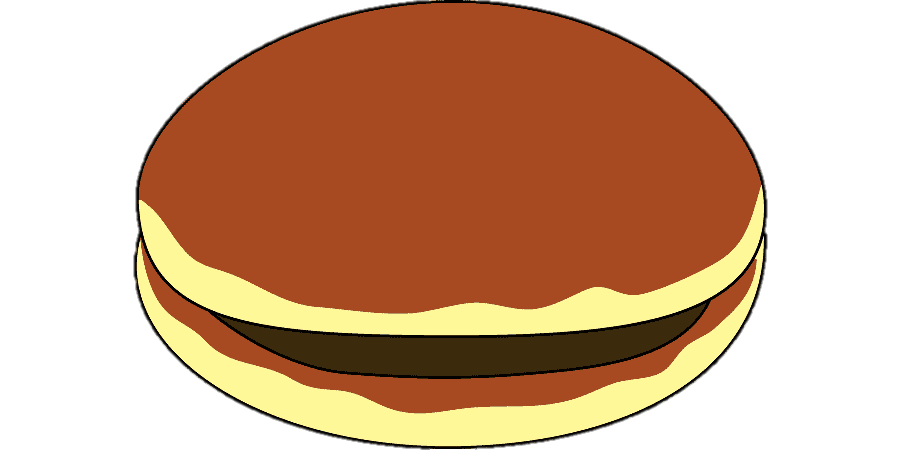 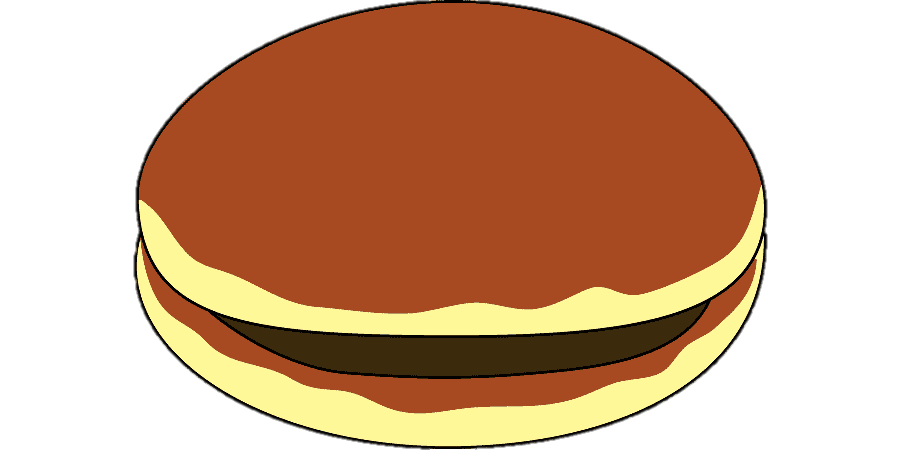 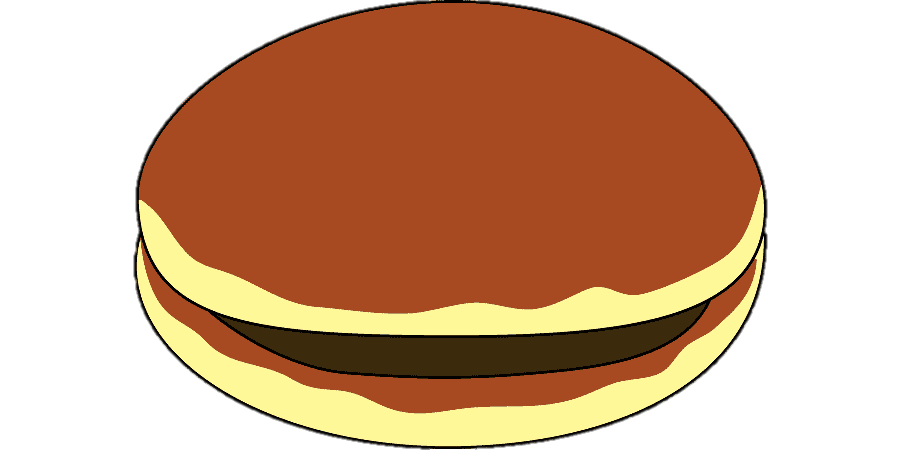 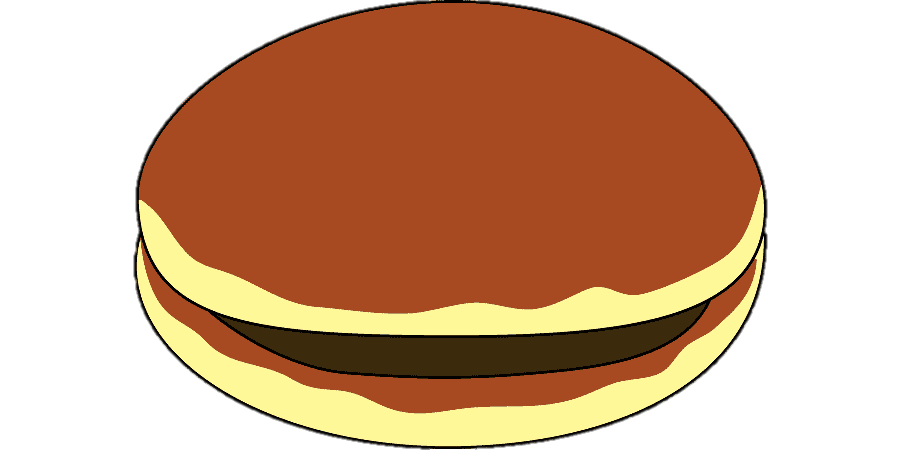 6 points
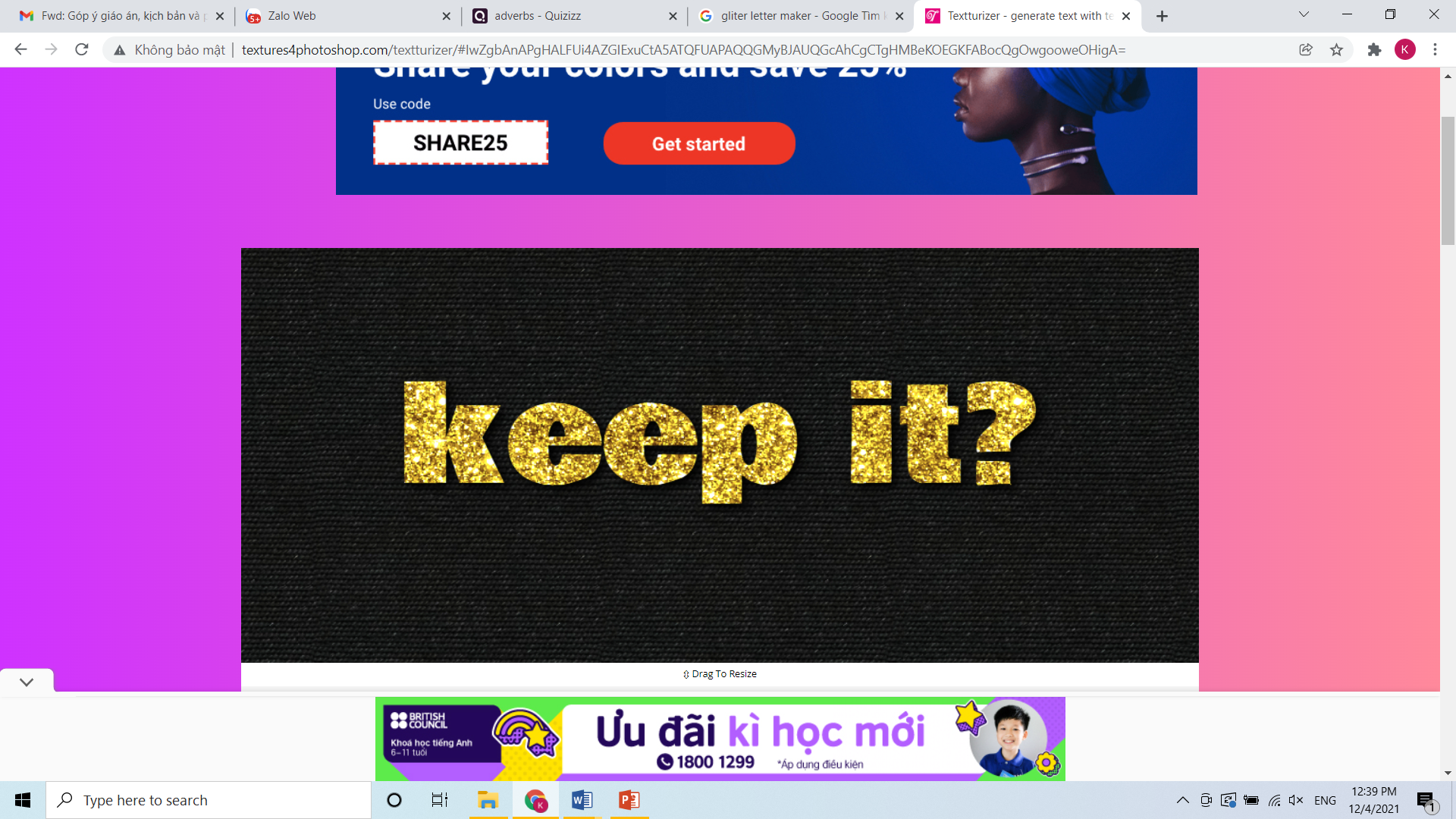 or
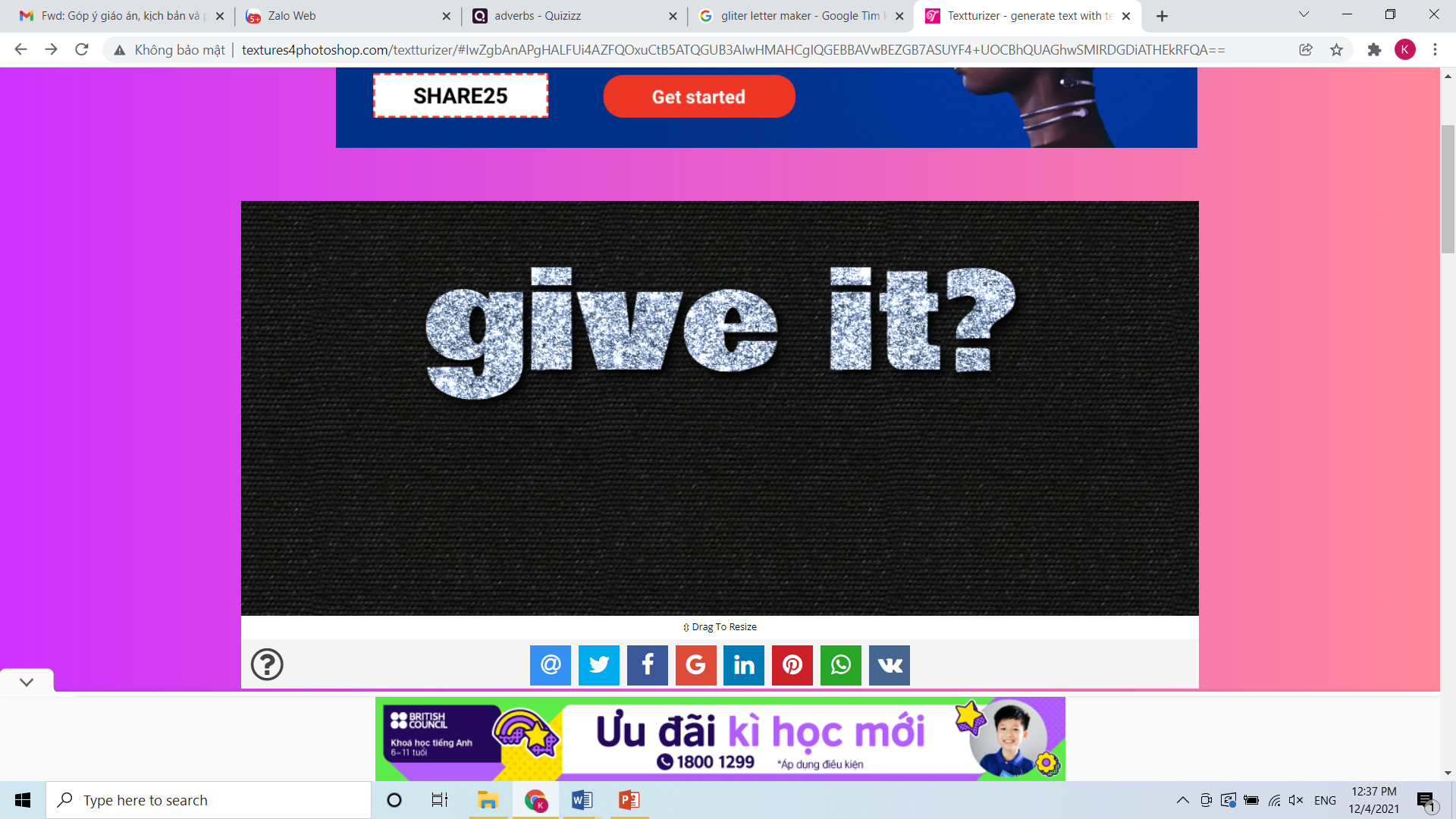 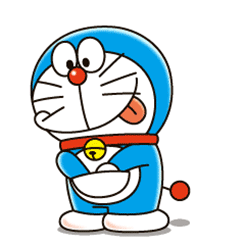 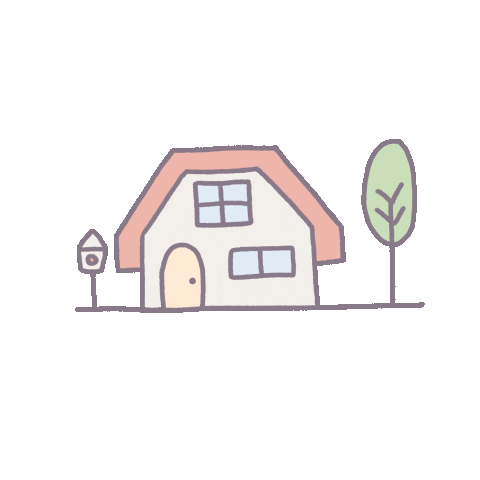 02
Listen and repeat.
letter y
/i/
/aɪ/
July
February
1
Listen and repeat.
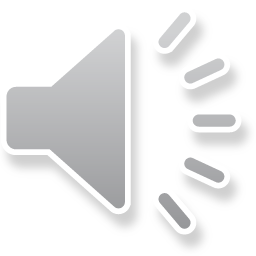 y 		February 	
Our sports day is in February.
y 		July 		
My birthday is in July.
03
Listen and circle.
2
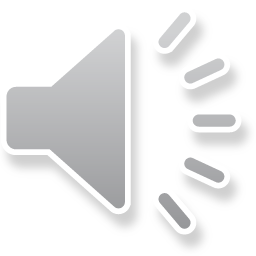 Listen and circle.
1. Is your sports day in ___?
a. July 		b. February 		c. January
2. I like ___.
a. July 		b. January 		c. cycling
04
Let’s chant.
3
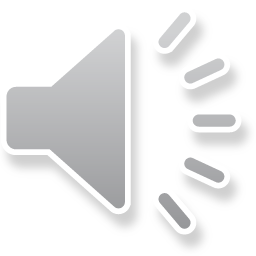 Let’s chant.
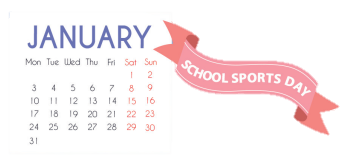 When’s your sports day? 
In January, February or May?
 In January, in January. 
It’s in January.
When’s your sports day?
In May, June or July?
In July, in July.
It’s in July.
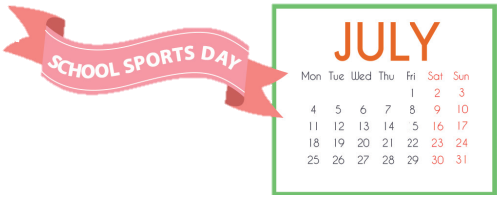 Chant like Shizuka does!
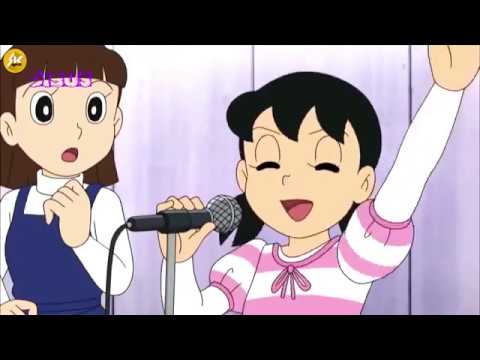 Chant like Jaian does!
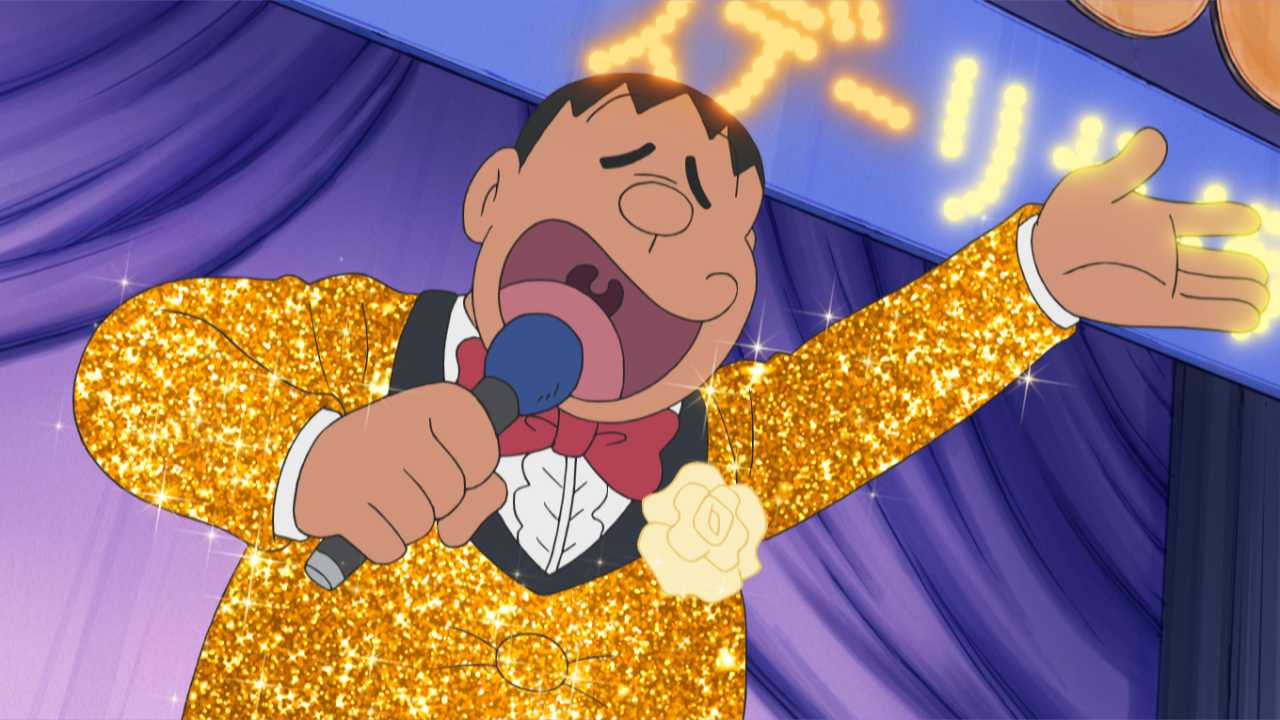 Let’s chant together!
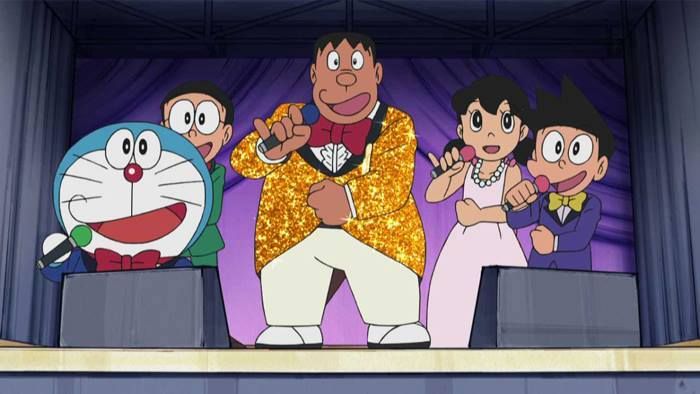 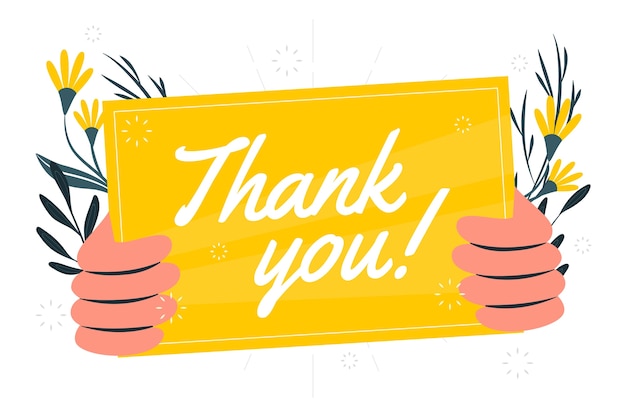